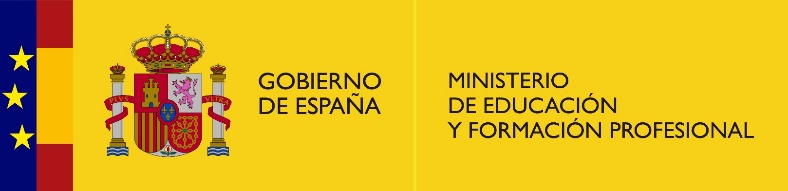 AULAS TECNOLÓGICAS
Cambio de paradigma en
 Formación y Espacios de Aprendizaje
2. Índice
3. Agradecimientos
4. Aula AtecA
	5. Tecnologías AtecA
	6.Capas AtecA
	7. Características principales
	8. Realidad Mixta (I)
	9. Realidad Mixta (II)
	10. Realidad Mixta (III)
11-13. impresión y Escaneado 3D
14. Red Inteligente Colaborativa. Necesidades	
15. Red Inteligente Colaborativa. Vistas del sistema
16. Red Inteligente Colaborativa. Conexión entre centros
17. Red Inteligente Colaborativa. Espacios aula AtecA
18. Red Inteligente Colaborativa. Espacio Digital
19. Red Inteligente Colaborativa. Módulo de control de Gestión
20. Wifi 6 y Tecnología 5G (I)
21. Wifi 6 y Tecnología 5G (II)
22. Wifi 6 y Tecnología 5G (III)
23. Aula AtecA: capa física y emocional (I)
24. Aula AtecA: capa física y emocional (II)
25. Aula AtecA: capa física y emocional (III)
26. Aula AtecA. Fin
27. AULAS TECNOLÓGICAS: Visión de la Empresa
28-34. digitales

35-41. Hewlet Packard
42-44. Vodafone
45-51. HUAWEI
52-55. Telefónica
2
A Sergio San Martín Pinedo del Centro Somorrostro (Aula ATECA)
A Javier Miranda de DigitalEs, Asociación Española para la Digitalización (COORDINADOR DE LAS EMPRESAS)
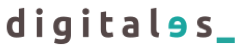 A DigitalES, Asociación Española para la Digitalización

A Hewlet Packard

A Vodafone

A Huawei

A Telefónica
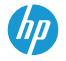 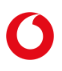 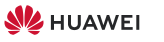 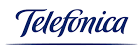 ¡¡ Muchas Gracias por vuestra colaboración!!
3
Aula AtecA
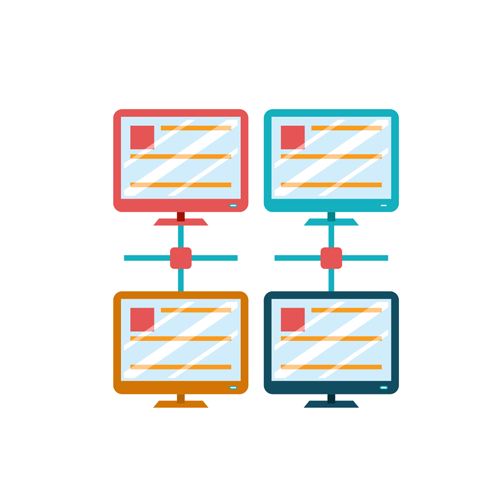 Aula de Tecnología Aplicada
4
Tecnologías AtecA
Impacto - Huella de carbono
PLM (ciclo de vida del producto)
Red Inteligente Colaborativa
Realidad Mixta
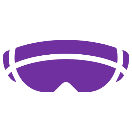 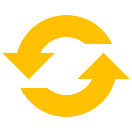 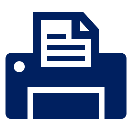 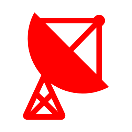 WIFI - 6
Impresión 3D
TECNOLOGÍAS /
TÉCNICAS
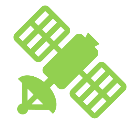 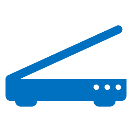 Escaneado 3D
5G – Fibra óptica
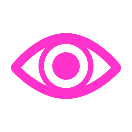 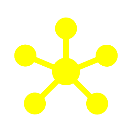 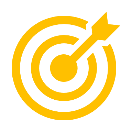 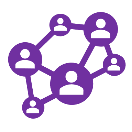 Conectividad entre dispositivos
Visión Artificial
5
Capas AtecA
CAPA
TECNOLÓGICA
CAPA
EMOCIONAL
CAPA 
FÍSICA
Localización y detección de usuarios
Confort (sensórica del aula,  machine learning)
MR, VR, 3D, Wifi6, Fibra, 5G, Conectividad, Visión artif., PLM…
Inteligencia Artificial, 
 voz y audio, sensores y software especializado
03
02
01
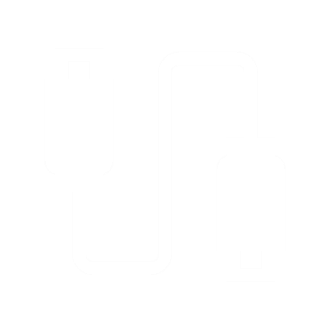 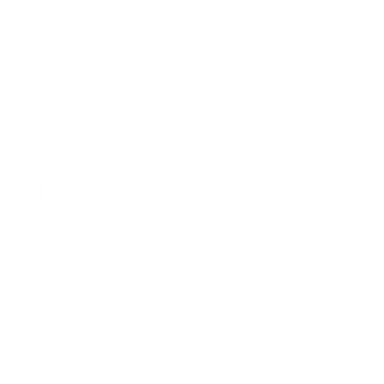 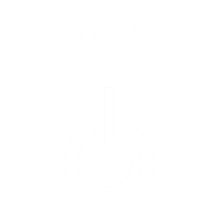 6
Características principales AtecA
1
6
CONCEPTO RED DE AULAS
SOSTENIBILIDAD DEL AULA
REPOSITORIO INFORMACIÓN
2
7
APRENDIZAJE ACTIVO Y COLABORATIVO
SISTEMAS DE REUNIÓN CON LA MR O VR
3
8
APRENDIZAJE ENTRE EQUIPOS INTERCENTRO
CONECTIVIDAD ENTRE EQUIPOS
4
9
RETOS COMPARTIDOS
IMPACTO EN AGENDA 2030
5
7
Realidad Mixta (MR)
Contexto
La Realidad Mixta o MR es la combinación entre la Realidad Virtual y la Realidad Aumentada
01
La MR permite múltiples opciones, como por ejemplo, el poder asistir “virtualmente” expertos de ciertas materias al aula, interactuando con el profesor, el alumnado y objetos virtuales
Genera un modelo 3D de la realidad para superponer información creada virtualmente con la que se puede interactuar
02
Aprender mediante la experiencia hace que los conceptos se fijen de mejor manera
03
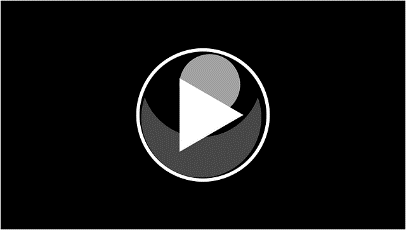 8
Realidad Mixta (MR)
Descripción
01
La MR requiere un hardware específico (“gafas”) y sensores complejos
Esa serie de sensores (cámaras, giroscopios, sensores de proximidad…) permiten capturar la información del mundo real
02
03
Con este proceso se puede fusionar el mundo real junto con contenido virtual, el cual, se representa por medio de hologramas
04
La MR facilita y mejora la capacidad de aprendizaje de los estudiantes, facilitando la asimilación de la información a través de elementos visuales que captan la atención de los alumnos
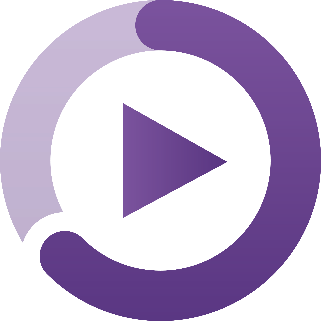 9
Realidad Mixta (MR)
Implantación - Utilidad
01 Alumnado capaz de:
02 Generación de Contenidos
03  Enriquecimiento del Aprendizaje
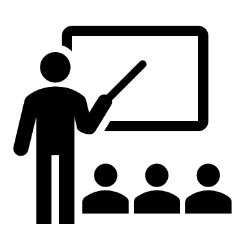 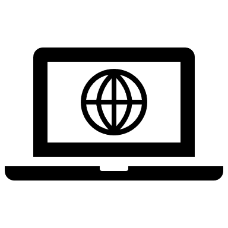 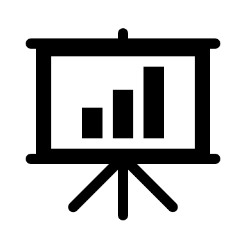 Interactuar con el entorno en una experiencia de inmersión.

Tocar y manipular objetos.

Experimentar con elementos difícilmente presentes en un Centro de FP.

Asimilar mejor los conceptos
Trabajar en equipo dentro de su grupo, interdisciplinar e intercentros.

Aprender cualquier tipo de tema (transversal o técnico).
Contenidos transversales sobre FOL, EIE

Competencias transversales  (trabajarlos desde otro punto de vista)

Material técnico transversal a varios 

ciclos de una misma familia profesional

Material técnico específico de un ciclo
Presencia holográfica y/o virtual de expertos en diferentes materias

Presencia virtual de empresas
 
Presencia virtual de alumnado de otros Centros
10
Impresión y Escaneado 3D
Conceptos transversales a trabajar:
Diseño, digitalización, comunicación entre máquinas y fabricación 3D
Ingeniería inversa (economía circular)
Creatividad, análisis de riesgos, aprendizaje en base a errores, PDCA
PLM o análisis de ciclo de vida de un producto
Planteamiento de retos interdisciplinares e intercentros y con empresas
Fabricación distribuida (crear y consumir en el mismo lugar)
11
[Speaker Notes: Conceptos Transversales a trabajar]
Impresión y Escaneado 3D
Descripción:
TECNOLOGÍA PARA ESCANEADO
DOS TECNOLOGÍAS
EQUIPAMIENTO
Impresoras 3D en tecnología FDM 
 SLA
SLS (luz estructurada)
2 escáneres 
Software de Ingeniería Inversa
 5 impresoras FDM  
2 impresoras SLA 
Equipamiento IoM: microcontroladores, sensores y 5 cámaras
 Software PLM
Cámara
Nube de puntos
Objeto digital inicial.
Software específico 
Impresión 3D
Concepto de “Granja de impresoras”. 

Permite trabajar conceptos como conectividad IoM (comunicación entre máquinas).
12
Impresión y Escaneado 3D
Implantación - Utilidad:
01
02
03
COLABORACIÓN CON DIFERENTES SECTORES SOCIO-ECONÓMICOS
COLABORACIÓN CON PYMES
DESARROLLO DE PROYECTOS INTERDISCIPLINARES
Diseño y prototipado 
Aprendizaje basado en la mejora continua 
Personalización de productos
Colaboración con sectores socio-económicos de diversas índoles (sanitarios, agrarios, industriales, servicios avanzados…)
Colaboración con PYMEs y especialmente micropymes, para mejora de competitividad: ensayos, testeos,...
13
Red Inteligente Colaborativa
Necesidades de una Red Inteligente
 
(Ecosistema que conecta múltiples comunidades y subcomunidades, como por ejemplo una Red inteligente de Centros de Formación profesional que disponen de Aula ATECA y de Polos especializados de conocimiento)
Necesidad de que las distintas comunidades que la conforman avancen hacia un  desarrollo socio-digital en sus procesos. 
Necesidad de fomentar la colaboración y el intercambio entre los distintos participantes, de forma ágil
Necesidad de conexión entre distintas entidades, y a su vez, mantener la individualidad de cada una
Necesidad de que se desarrollen e impulsen iniciativas y oportunidades de aprendizaje dentro del ecosistema.
Necesidad de poder ordenar, compartir y  acceder a la información de cada Comunidad de forma independiente, pero también con acceso al conjunto de la comunidad
Necesidad de conocer con datos y gráficos la situación de actividad del ecosistema
1. Necesidad de fomentar la colaboración ágil y el intercambio
2.     Que surjan iniciativas y oportunidades
3.   Generar conexiones entre distintas entidades
14
Red Inteligente Colaborativa
Algunas vistas del sistema:
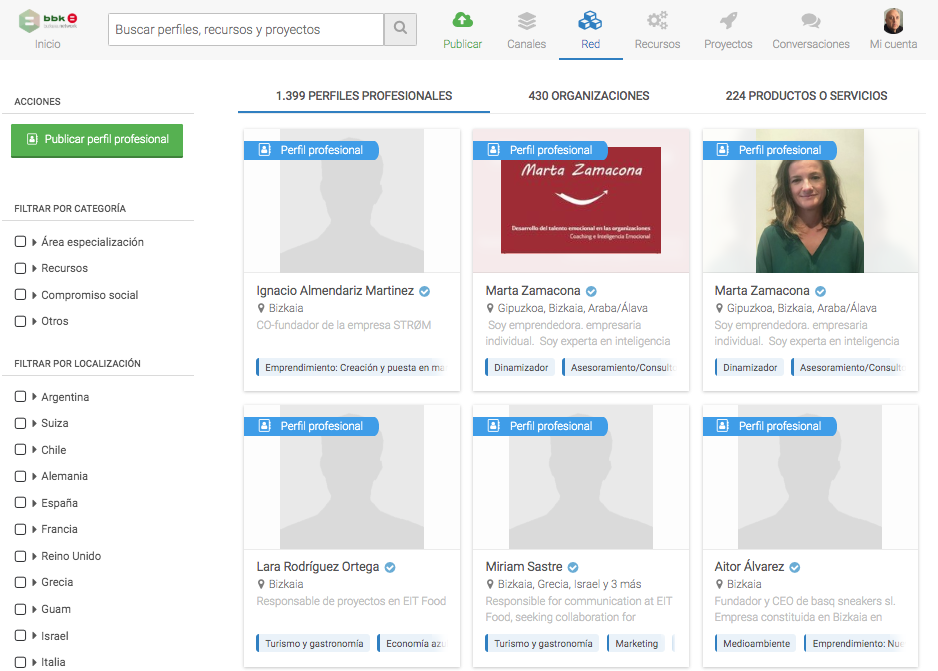 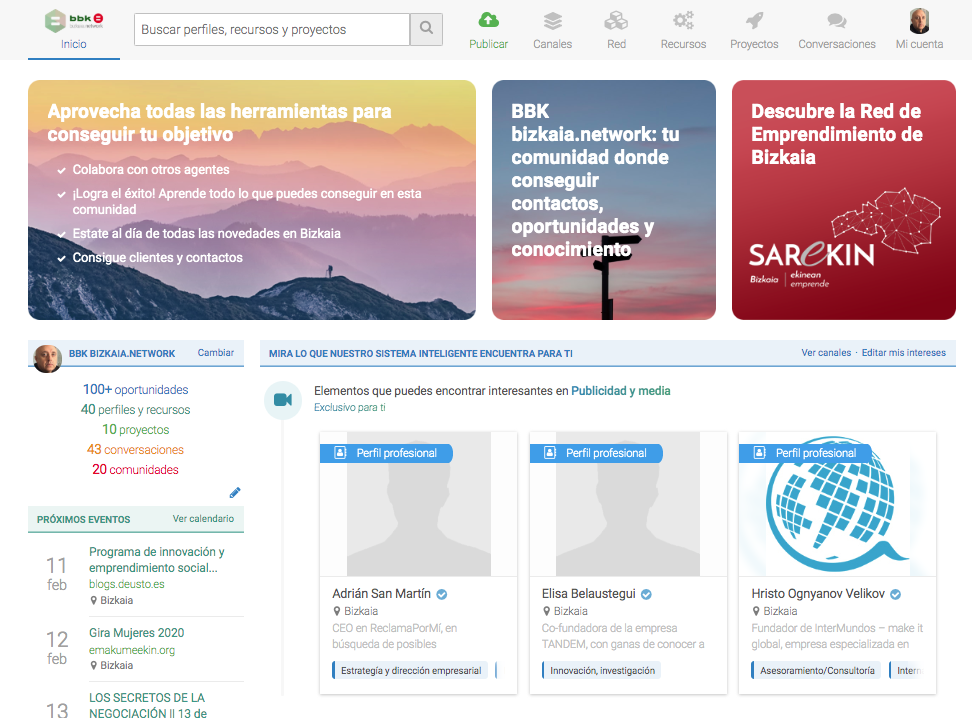 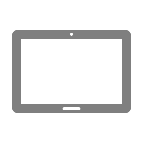 Visibilización y comunicación entre personas  y entidades
Espacios para crear actividades desde el entorno digital
Espacios para colaboración específica (polos de conocimiento)
Espacios para abrir debates, reuniones alrededor de  temáticas
Posibilidad de crear itinerarios de capacitación online
Gestión de proyectos 
Creación de todo tipo de contenidos (informes, artículos, ..)
Gestión y visualización de datos de la comunidad
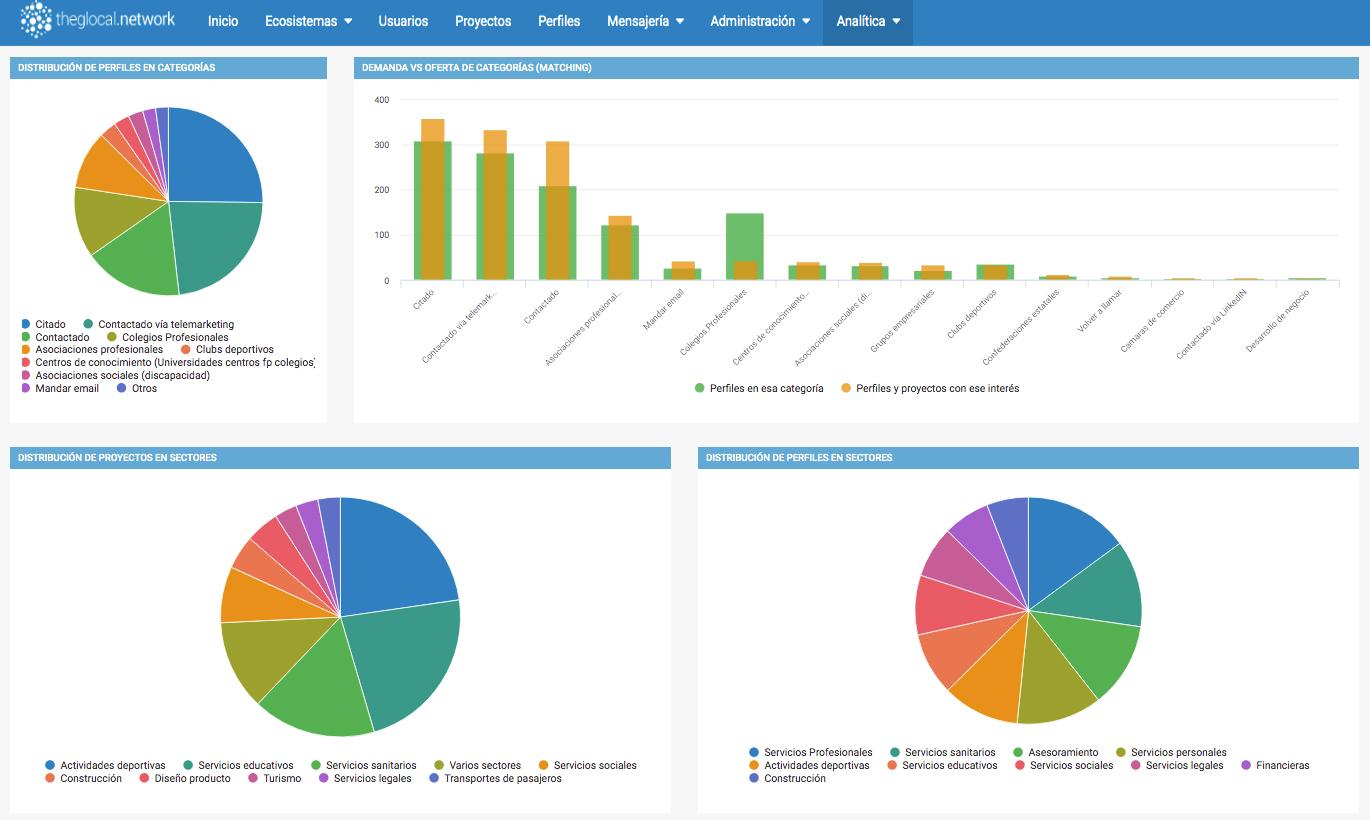 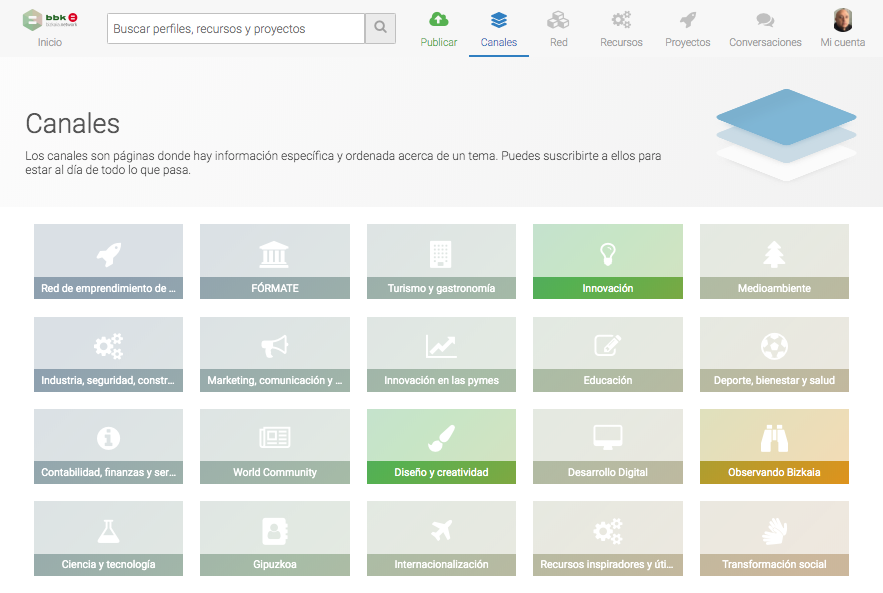 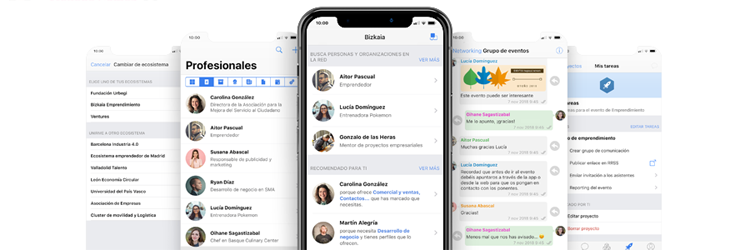 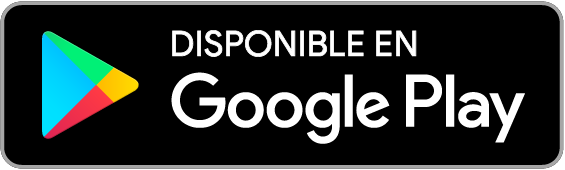 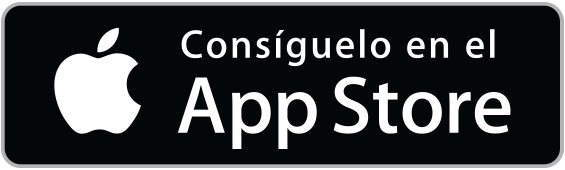 15
Red Inteligente Colaborativa
Conexión entre centros:
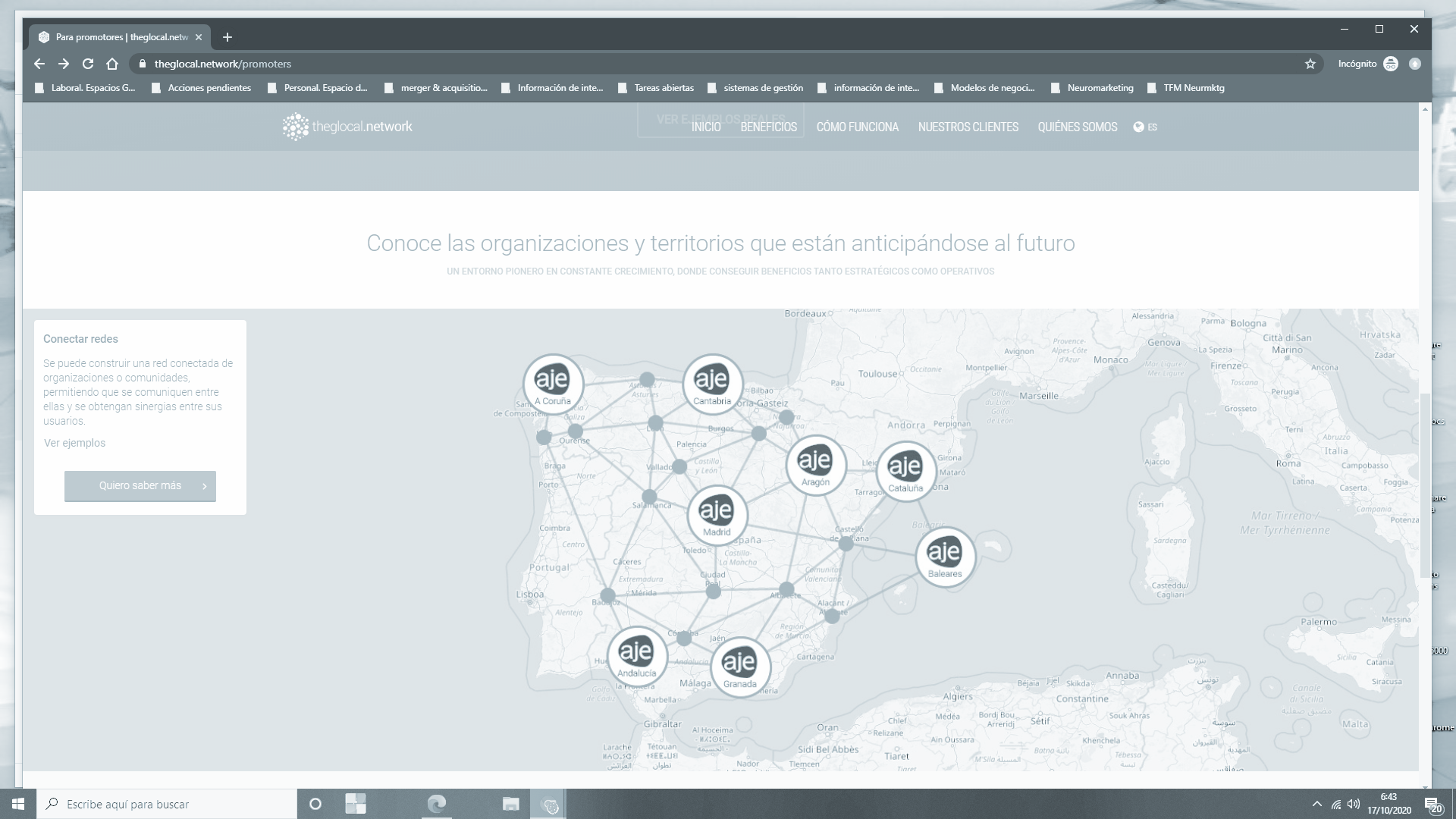 INDUSTRIA 4.0
ADMINISTRACIÓN
C_1
C_2
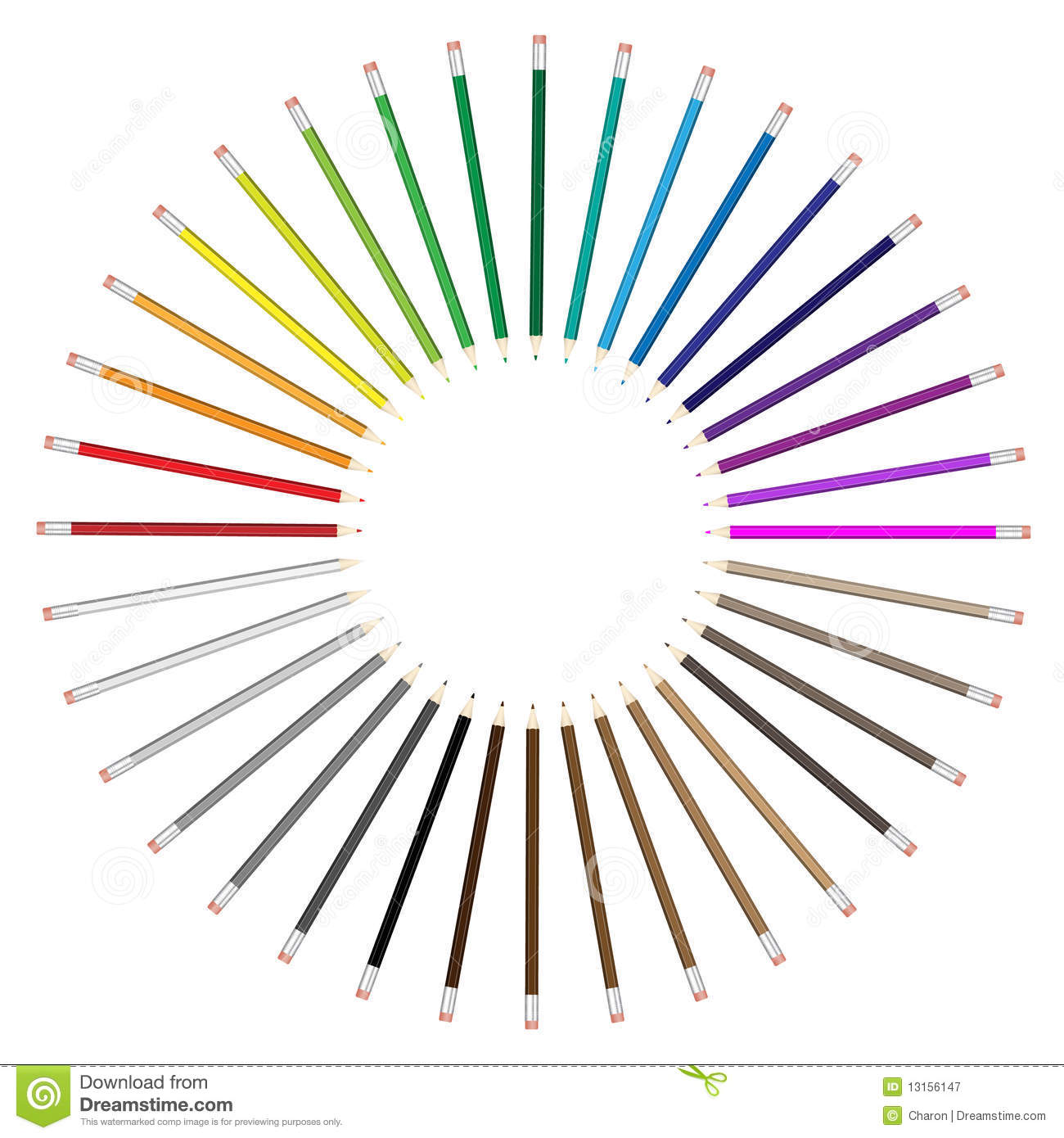 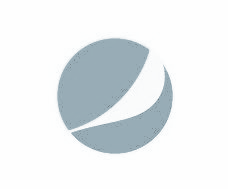 C_4
C_3
ELECTRÓNICA
C_5
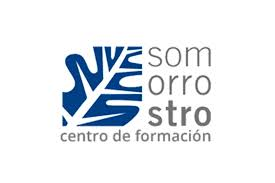 C_6
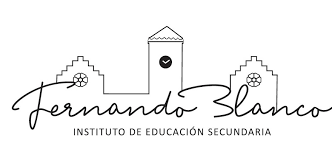 AUTOMOCIÓN
C_7
C_8
C_9
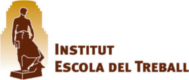 C_10
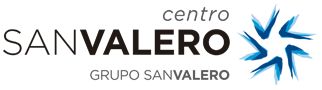 centro
C_11
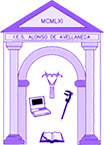 Aula
 ATECA
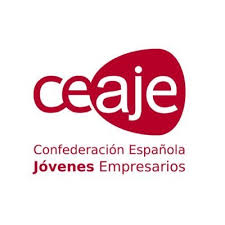 C_12
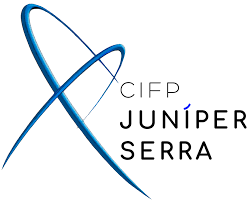 AGRARIA
MECÁNICA
C_13
C_14
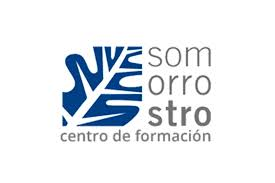 C_15
C_16
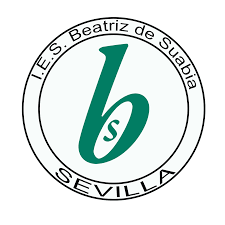 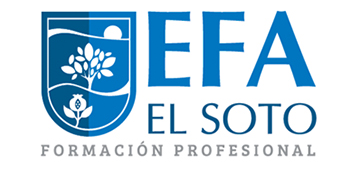 Red de centros  interconectados con aulas ATECA.
Cada Centro con AULA ATECA puede gestionar distintas temáticas
ENERGÍA
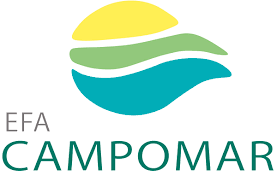 ARTES GRÁFICAS
16
Red Inteligente Colaborativa
Ejemplos de espacios de un aula ATECA:
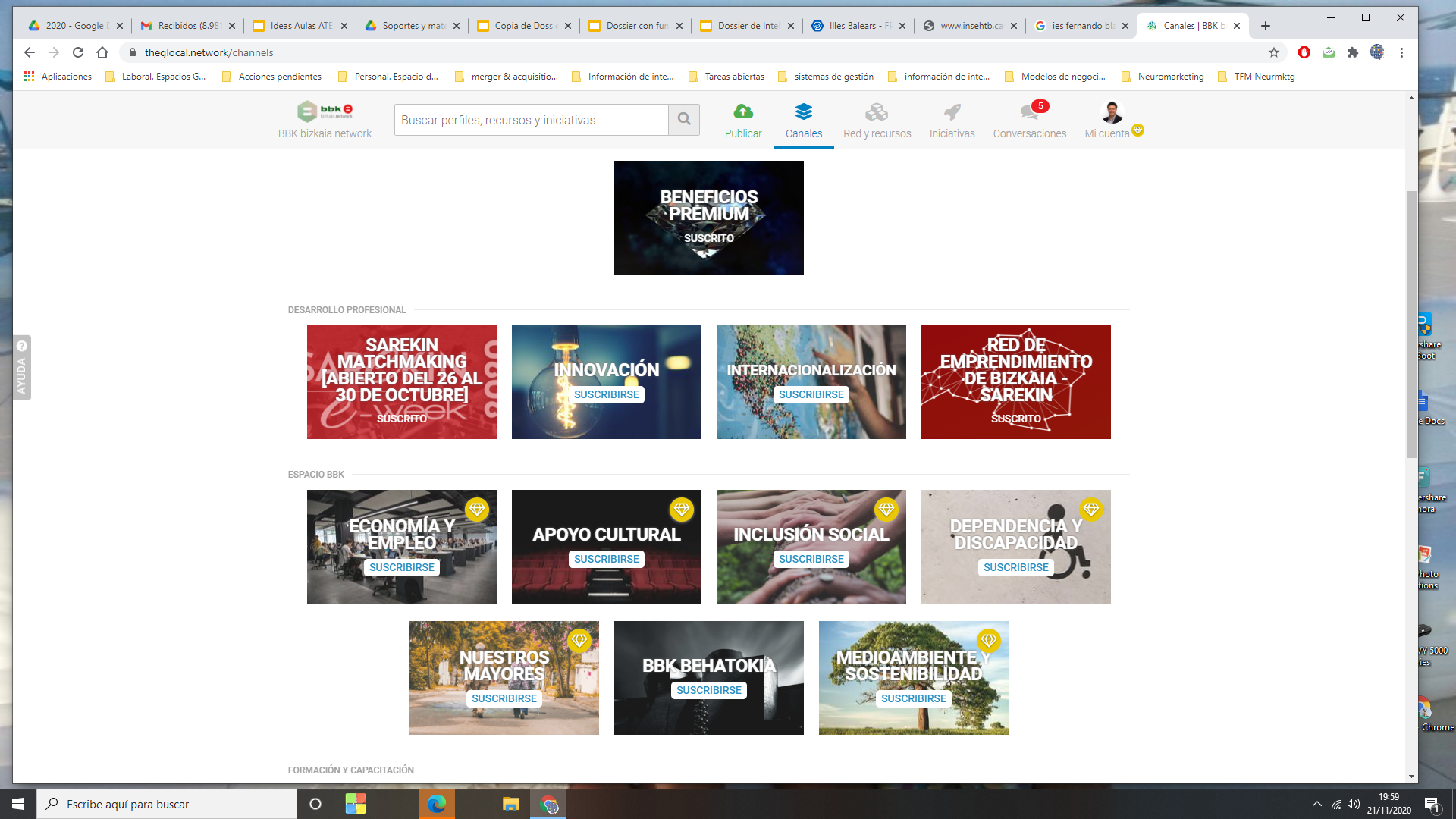 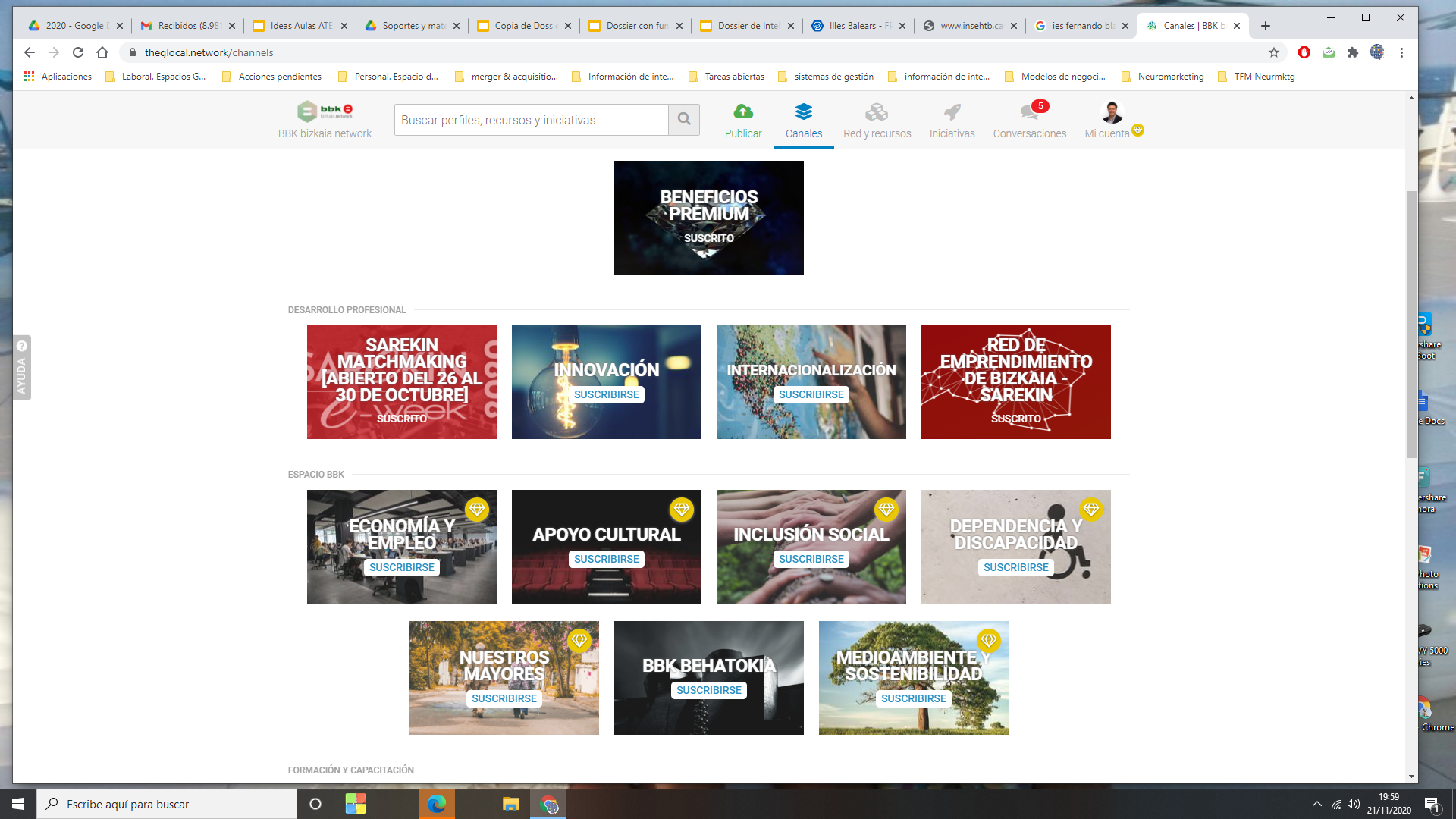 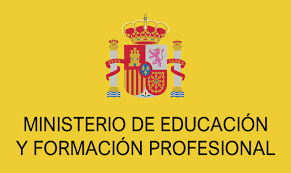 Aulas de innovación
ELECTRÓNICA
INDUSTRIA 4.0
IOT
Aulas de proyectos
BIOMECÁNICA
ENERGÍA
AUTOMOCIÓN
HEALTH
DISEÑO INDUSTRIAL
AUTOMATIZACIÓN
17
Red Inteligente Colaborativa
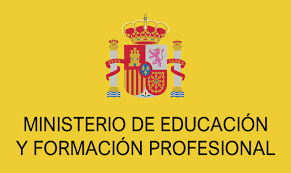 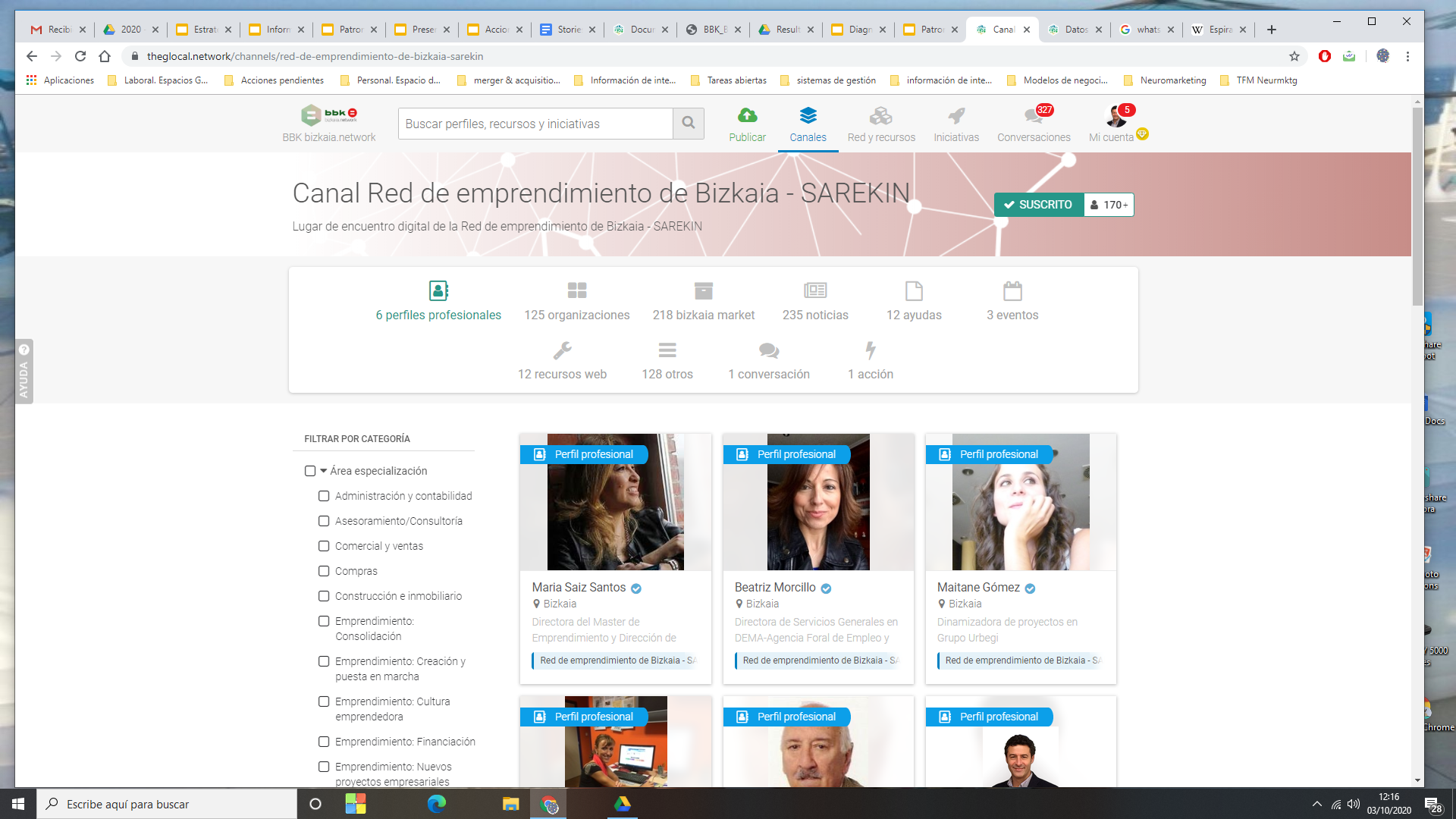 Ejemplo de un espacio digital temático
Aula ATECA. Polo temático: INDUSTRIA 4.0
Multipolos de expertos
Distintos roles de
 participantes
Distintos tipos de interacción
Distintos ámbitos.
18
Red Inteligente Colaborativa
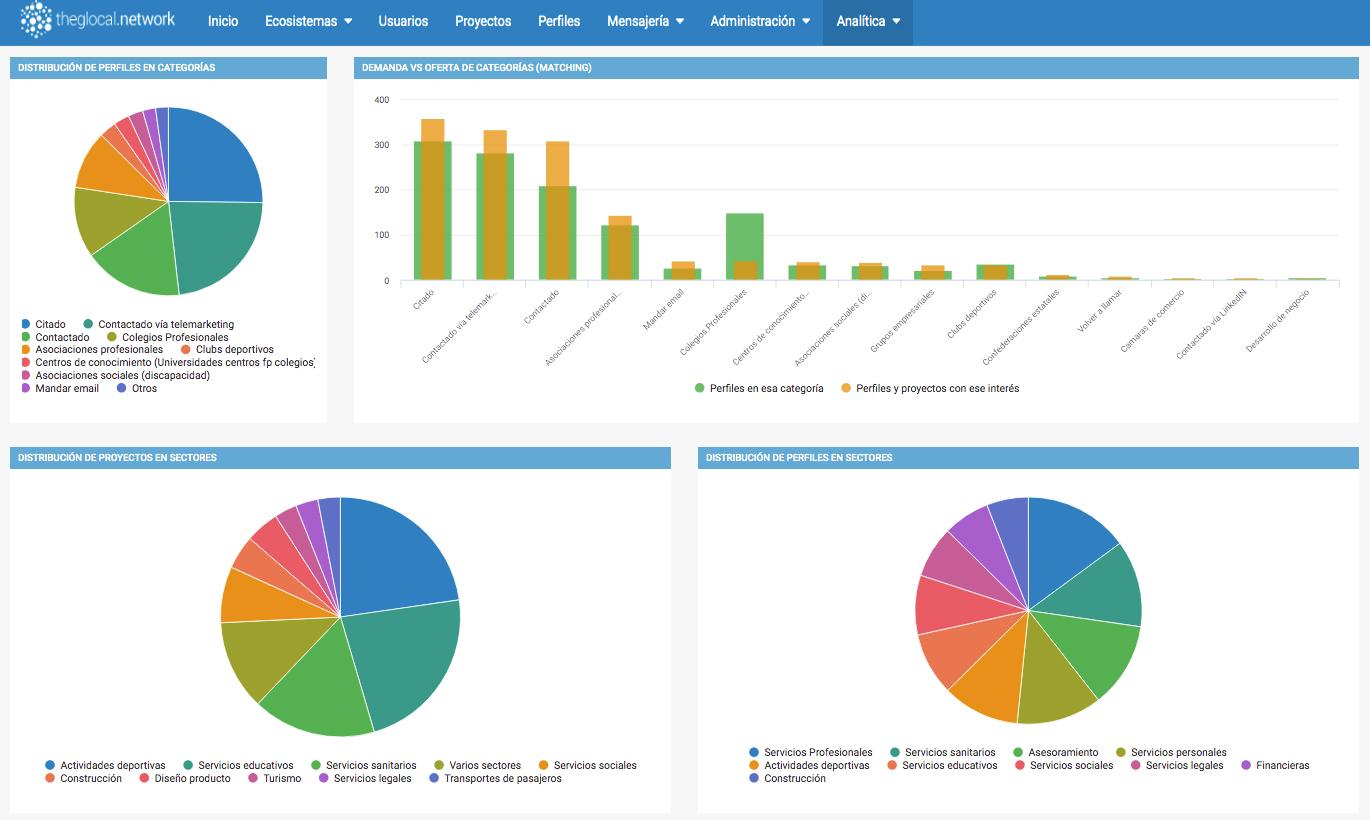 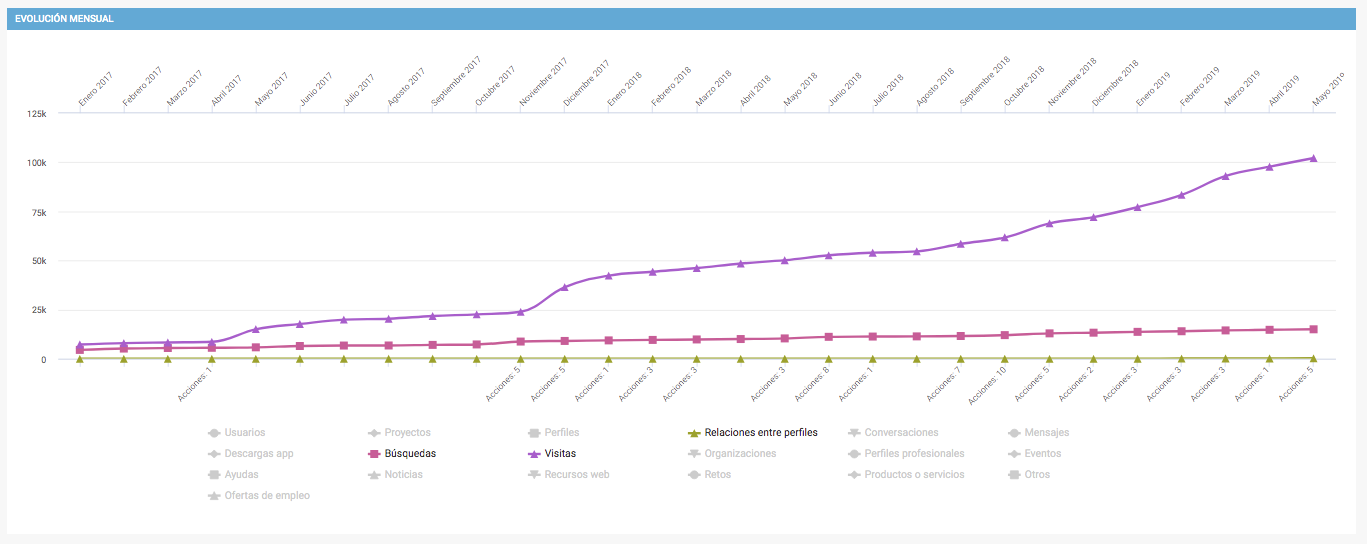 Módulo de Control de Gestión
19
Wifi 6 y Tecnología 5G (I)
Contexto:
NUEVAS NECESIDADES: Alta densidad de dispositivos conectados y nuevos servicios
REDES DE FIBRA:
Aumentan la cobertura por todo el Estado
WIFI6, 5G y Fibra esenciales para atender a las Nuevas Tecnologías y Metodologías de Aprendizaje
03
04
02
01
TECNOLOGÍA MÓVIL:
Nuevas redes 5G
TECNOLOGÍA WIFI:
Evolución a la nueva WIFI6
TECNOLOGÍA ACTUAL:
WIFI5, 4G y Fibra óptica (FTTH)
20
Wifi 6 y Tecnología 5G (II)
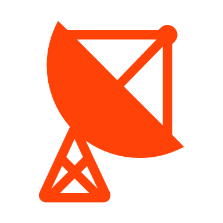 WIFI 6
Descripción:
Velocidad de datos de casi 3Gbps y una concurrencia máxima de 512 usuarios

Controladores APs Cloud.
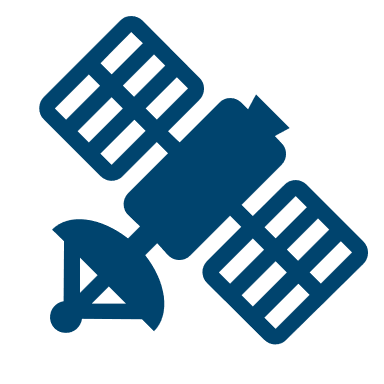 REDES 5G
Equipamiento basado en routers 5G y Wifi 6 doble banda.

Velocidades de descarga de 7Gbps y de subida de 3Gbps.
01
02
21
Wifi 6 y Tecnología 5G (III)
01
02
WIFI6
REDES 5G
Implantación - Utilidad:
Ideal para trabajos online multiusuario en tiempo real 

Necesario para entornos de realidad virtual, inmersiva y mixta en el aula

Favorece el intercambio de servicios y conocimiento entre los estudiantes y docentes

 Ofrece mejores condiciones de conectividad
Uso de esquemas de modulación de hasta 1024 QAM: garantiza flujo binario muy alto

Desarrollo de tecnologías de acceso múltiple por división en frecuencia OFDMA.

Soporte en bandas ISM de 2,4 y 5GHz simultáneamente.
Consumo de energía más eficiente.

Tecnología de Beamforming y MU-MIMO en antena
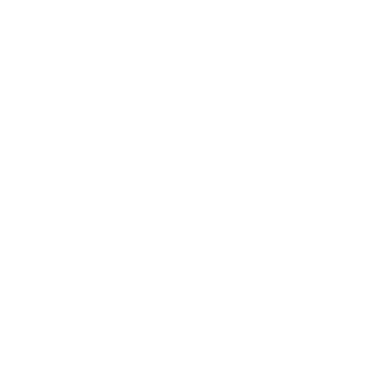 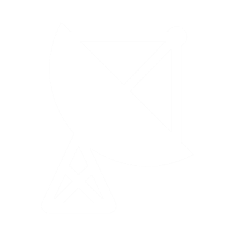 22
Aula AtecA: capas física y emocional (I)
Contexto:
CAPA EMOCIONAL
CAPA FÍSICA
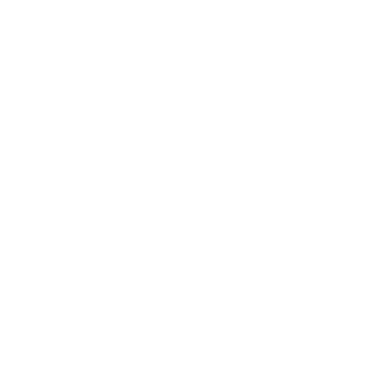 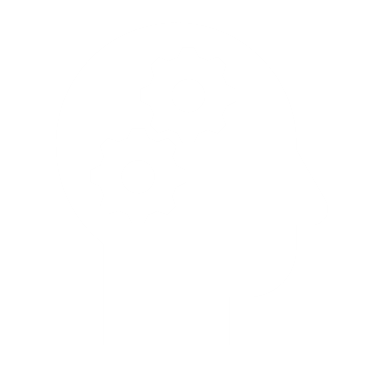 Para conseguir un comfort adecuado en el aula “AtecA”y adaptable a la situación en cada momento, sería conveniente sensorizarla para monitorizar y gestionar aspectos como energía consumida, temperatura, cantidad de luz…
A su vez, hay que disponer de actuadores (persianas motorizadas, válvulas autoregulables…).
Se trabajarían con variables emocionales para detectar el estado anímico del alumnado y poder gestionarlos con herramientas adecuadas e incluso poder detectar posible acoso escolar y con variables académicas como la generación de una evaluación intermedia.
23
Aula AtecA : capas física y emocional (II)
Descripción técnica:
CAPA EMOCIONAL
CAPA FÍSICA
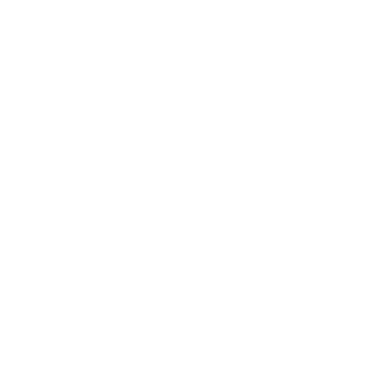 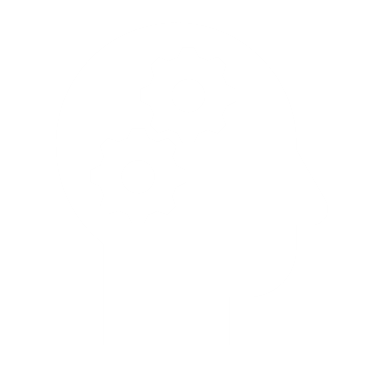 Necesario, al menos, un sensor y actuador por cada parámetro que se quisiera monitorizar y un software que permita el control y gestión de todos los nodos.
Cuatro cámaras con tecnología computer vision que permitieran identificar rasgos faciales y movimientos
4 dispositivos con tecnología NLP 
Software
24
Aula AtecA : capas física y emocional (III)
Utilidad en el aula:
CAPA FÍSICA
CAPA EMOCIONAL
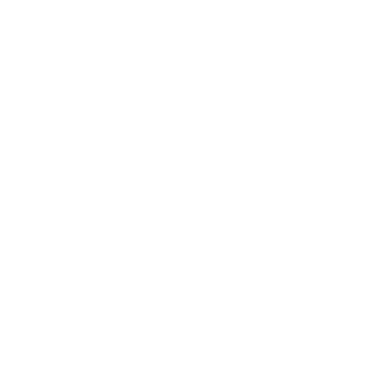 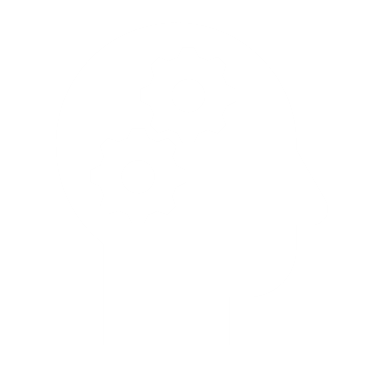 Control automatizado de la asistencia diaria a clase.

Reducción de la energía consumida en el aula.

Control del confort del aula (temperatura, humedad, luminosidad…).
Detección de casos de acoso escolar, estrés…

Realización de una evaluación en base a la forma de comunicarse, la expresión facial y corporal…).

Supervisión del comportamiento del alumnado (en base al lenguaje utilizado…)
25
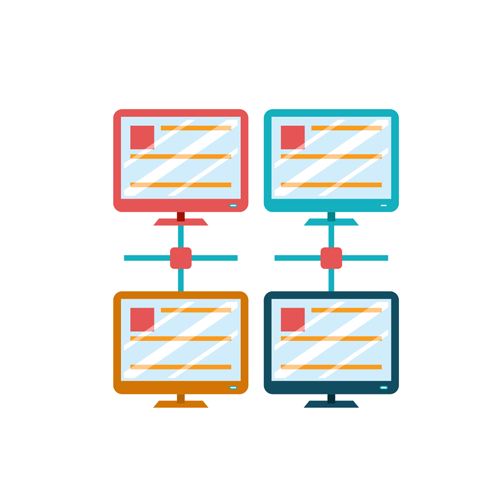 Aula AtecA
26
AULAS TECNOLÓGICAS
VISIÓN DE LA EMPRESA
27
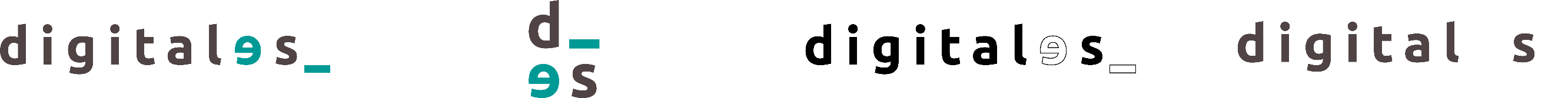 ESPACIOS DIGITALES PARA LA FORMACIÓN PROFESIONAL
Han colaborado en este proyecto
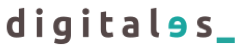 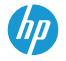 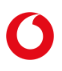 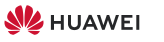 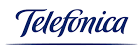 28
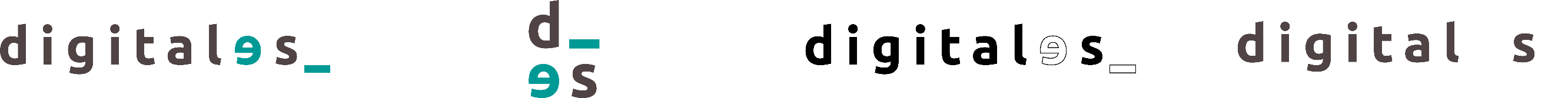 ASOCIACIÓN ESPAÑOLA PARA LA DIGITALIZACIÓN
ESTAMOS PRESENTES PARA CREAR EL FUTURO
Las empresas líderes que facilitan hoy el mundo del mañana
29
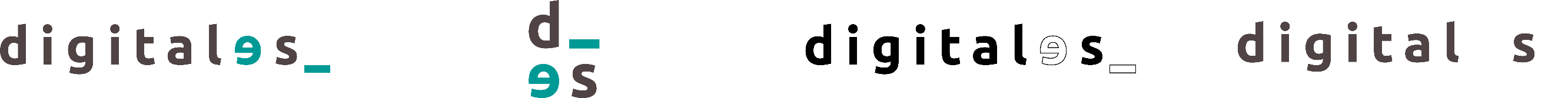 a) Pasos del Proyecto
30
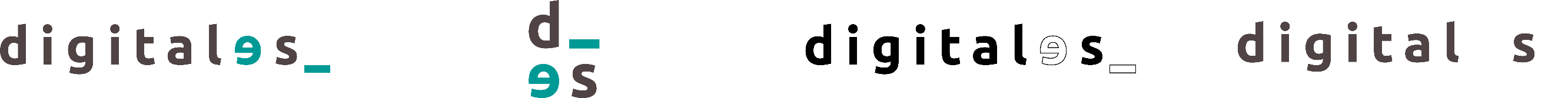 b) La tecnología en los nuevos espacios tiene QUE:
31
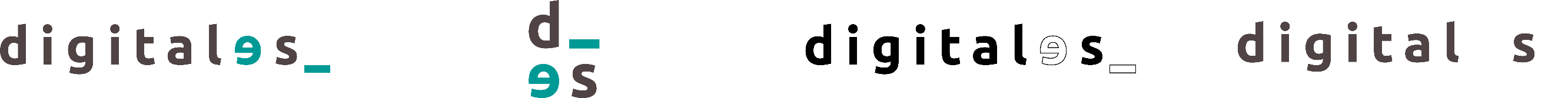 c) Para conseguirlo los  espacios tienen que tener:
32
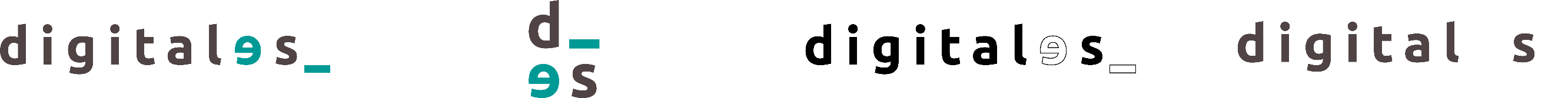 El nuevo espacio debe estar conectado con banda ancha ultra rápida y WIFI
La configuración del espacio debe adaptarse a la actividad y al número de alumnos para poder aprender a través de diferentes experiencias
La tecnología debe romper las barreras de acceso al conocimiento y la información
Capacidad para generar información, gestionarla y usarla
Los nuevos espacios tienen que convertirse en puntos de producción de contenidos y recursos
Deben soportar la capacidad de intercambiar escenarios virtuales y presenciales y cualquier otra modalidad.
Dotadas de dispositivos para experimentar todas las situaciones presentes y futuras.
Establecer un modelo de datos para potenciar el desarrollo personal y profesional de los alumnos.
Generar conciencia emprendedora  y creativa a través de modelos de gamificación y metodologías de desarrollo de productos y servicios.
33
Soluciones y experiencia para desarrollar e implantar las aulas
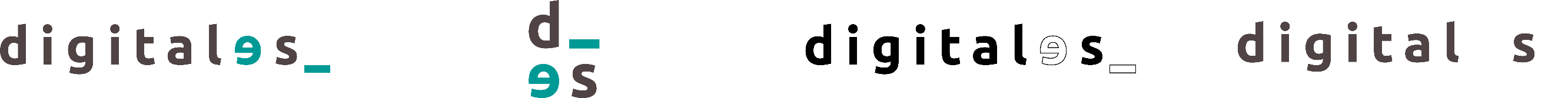 34
programa impulsado por HP y Microsoft
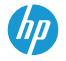 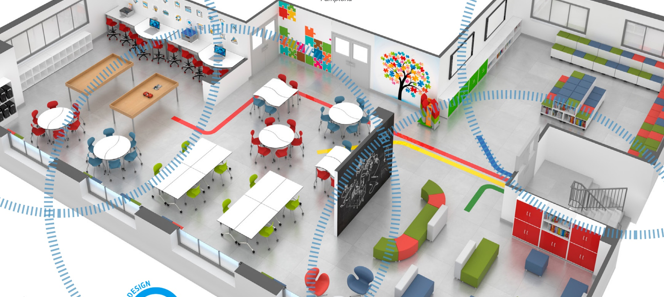 35
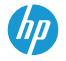 Concepto reinventar las aulas, es un programa impulsado por HP y Microsoft para fomentar el desarrollo de las competencias STEAM e impulsar el cambio metodológico en el aprendizaje
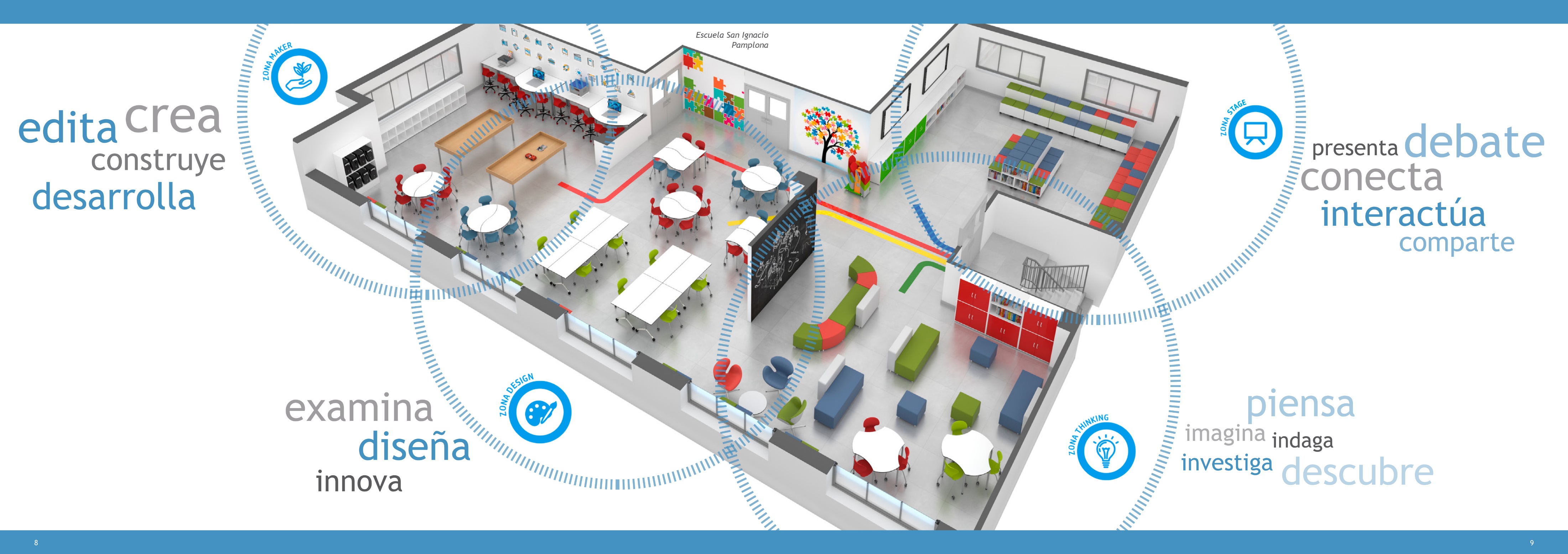 36
MODELO DE IMPLENTACION AULA REINVENTADA
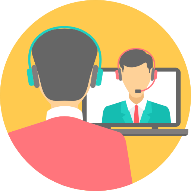 FASE 1* (Planos)
FASE 2 – Implantación
TIMING – GESTION INTEGRAL DEL PROYECTO
Diseño del Espacio
Implantación del Espacio
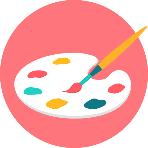 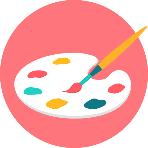 FASE 1
Estudio del espacio a intervenir, propuesta de mobiliario por zonas de trabajo y diseño Wall-Art. Incluye recomendaciones en acústica e iluminación. Se entregan 3 Infografías en 3D.
Ejecución integral del diseño realizado en la FASE 1. Disposición del mobiliario según las zonas de trabajo e impresión e instalación de los vinilos decorativos ( Wall-Art)
Análisis
Pedagógico
Diseño
Análisis Tecnológico
Integración Tecnológica
NO Incluye Obra Civil del espacio. 
Disponible en caso necesario
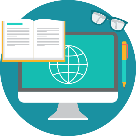 1 Mes
Integración, configuración y puesta en marcha de toda la tecnología y herramientas disponibles y acordadas para el aula RTC
Análisis Tecnológico
FASE 2
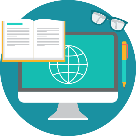 Conocer las tecnologías actuales del centro tanto a nivel HW como a nivel de herramientas SW para validar su integración en el aula RTC en caso sea necesario.
Formación
Aula RTC montada
Formación a medida
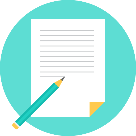 Ejecución del plan de formación según análsis realizado en la FASE 1. Dicho plan será validado y calenderizado según las necesidas de horarios de la Institución Educativa
Año 1
Año 2
Análisis Pedagógico
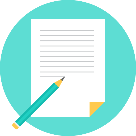 8+36 horas
2 Meses
36 horas
Conocer las metodologías actuales que está utilizando el centro, competencia digital docente y capacidad de liderazgo e innovación para el diseño del plan formativo.
Acompañamiento
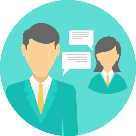 Acompañamiento: 20 Horas / Año
Durante todo el proceso de formación se acompañará a la Institución para asegurar los objetivos marcados.
Todas las horas de formación se llevan a cabo a través de la metodología activa en contexto de aula RTC basado en el modelo de contenidos en recetas. Más info en www.grupo-ae.com Puedes descargar algunas recetas en:
Coste:TBD
Coste: TBD
37
*El coste de la Fase 1 se descontará del importe del Proyecto de Implantación.
SOLUCIÓN TECNOLÓGICA ( Hardware)
Dispositivos
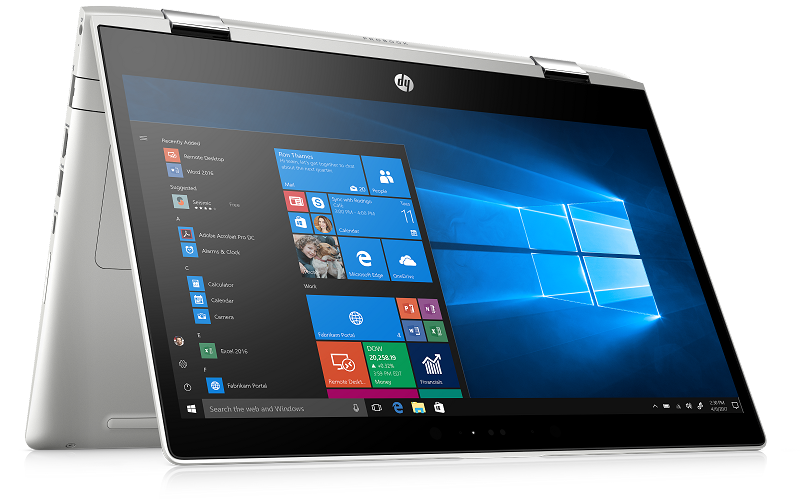 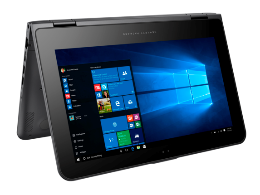 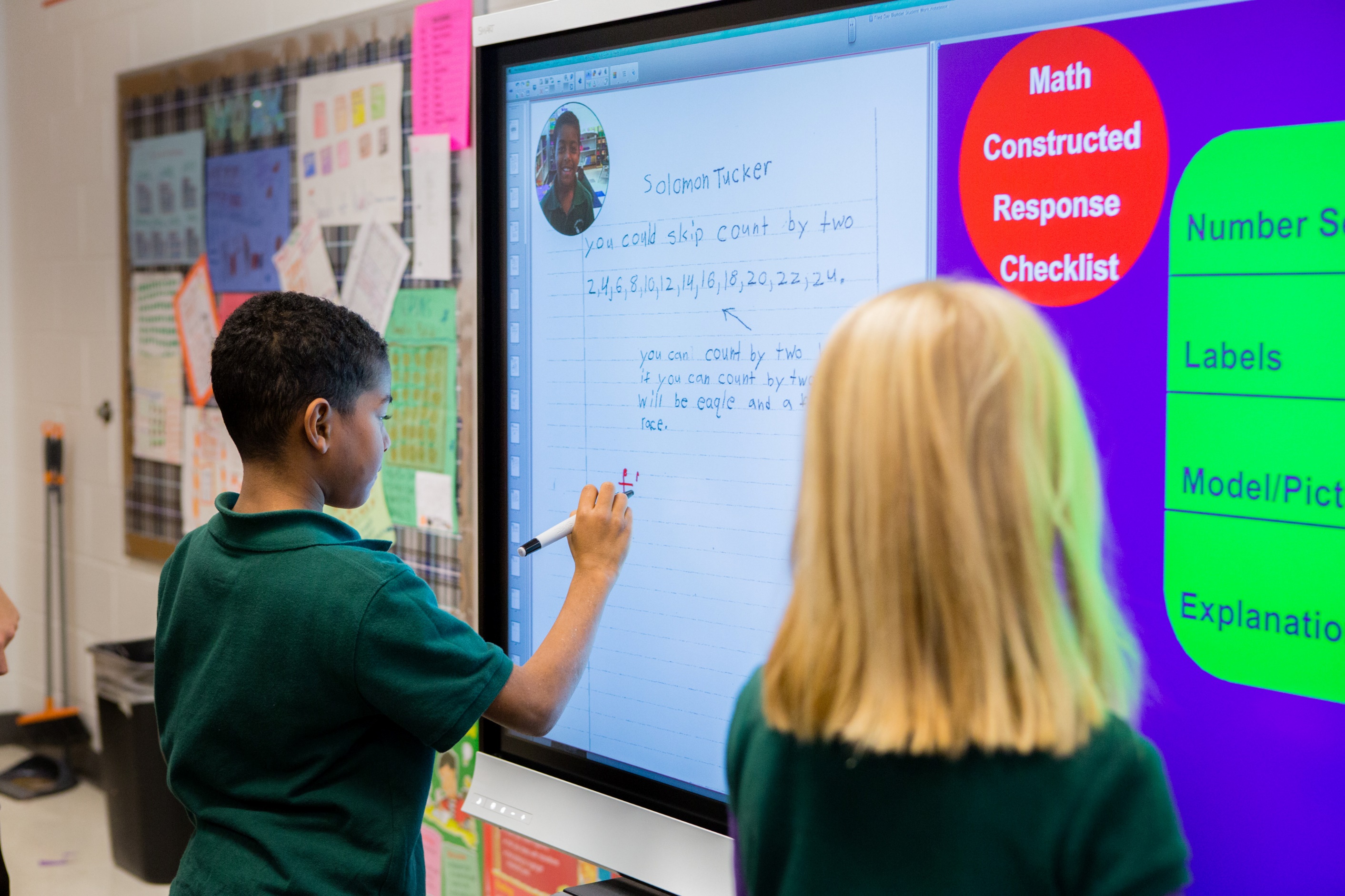 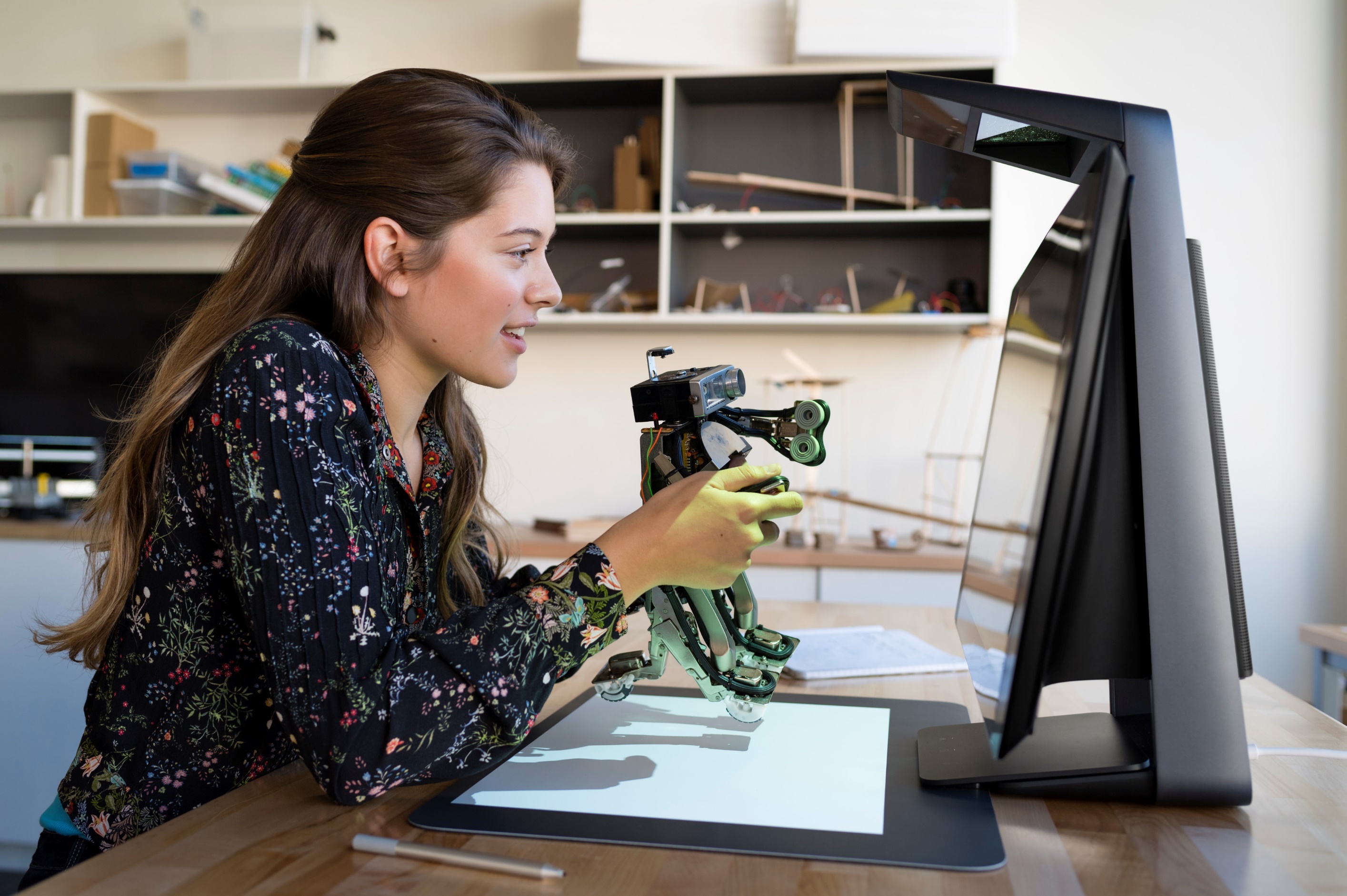 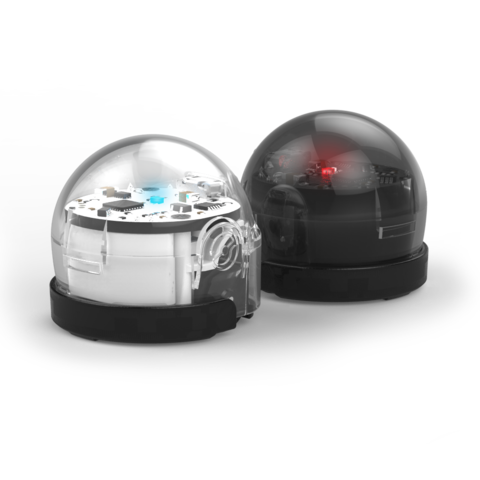 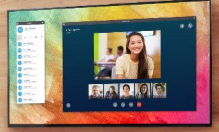 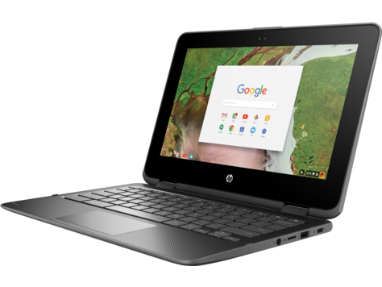 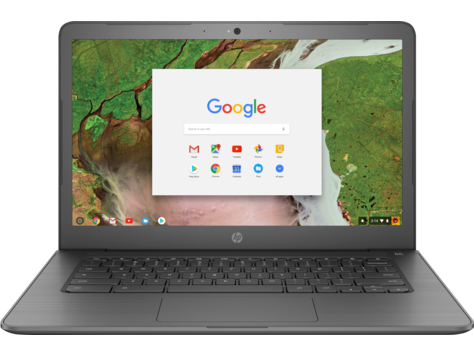 Robótica
Display
Portátiles
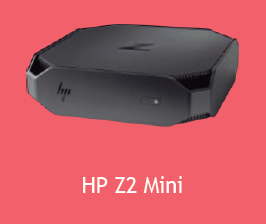 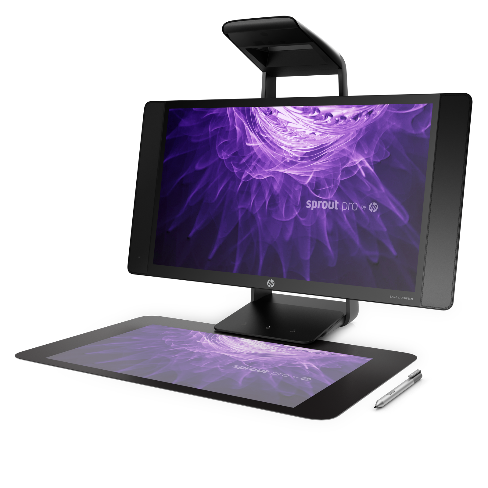 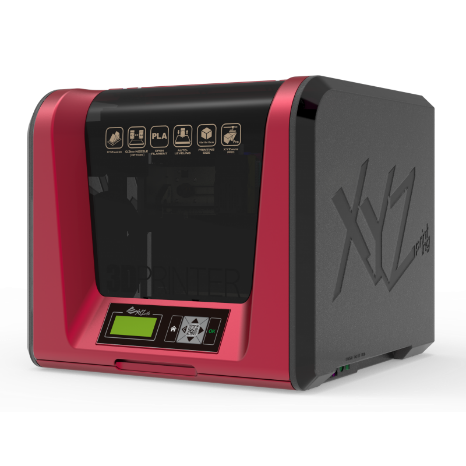 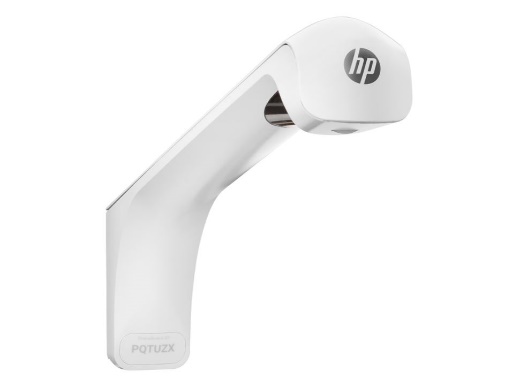 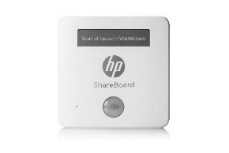 HP ShareBoard
Impresora 3D
Sprout G2 by HP
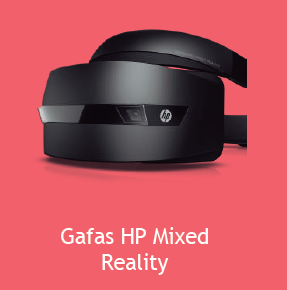 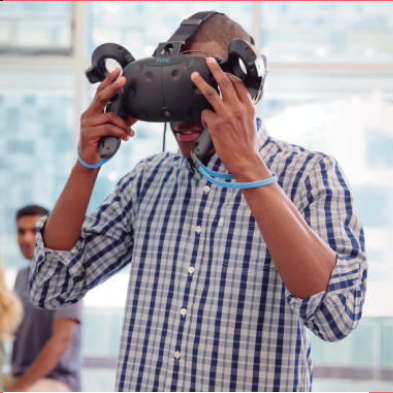 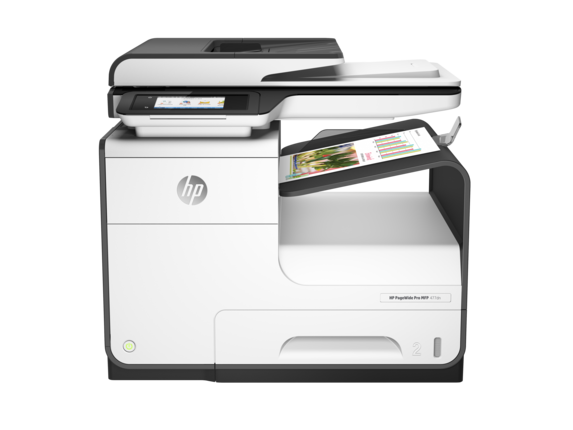 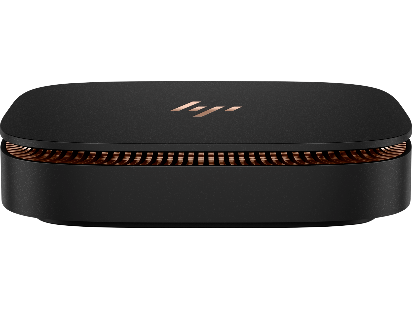 Intel Unite 
(HP Slice)
Impresora HP 2D
38
SOLUCIÓN TECNOLÓGICA (Aplicaciones)
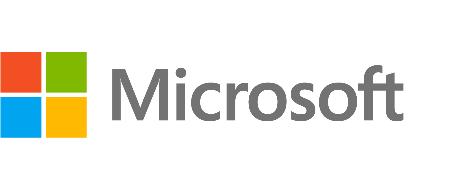 HERRAMIENTASS Y RECURSOS 3D
PROYECTOS HACKING STEAM by
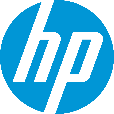 HP SCHOOL PACK + TOOVARI
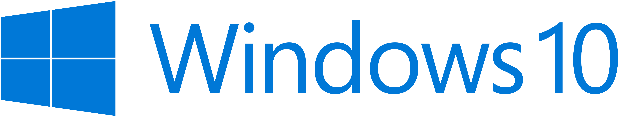 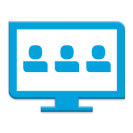 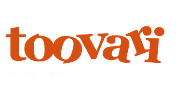 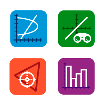 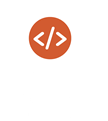 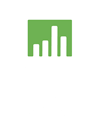 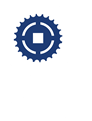 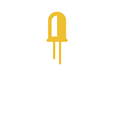 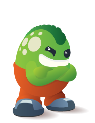 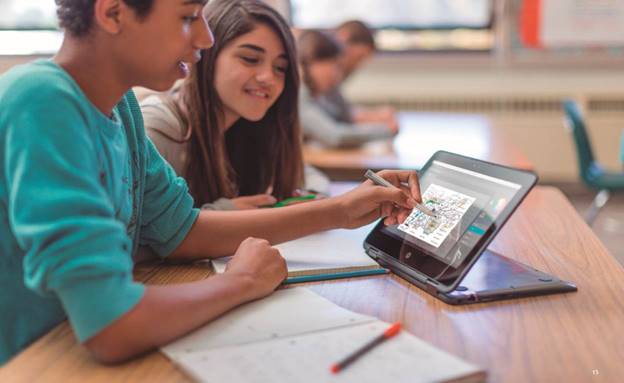 HP Prime Graphing Calculator
K12
HP Classroom Manager
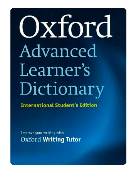 OUP Advanced Learner’s Dictionary
ClassLink
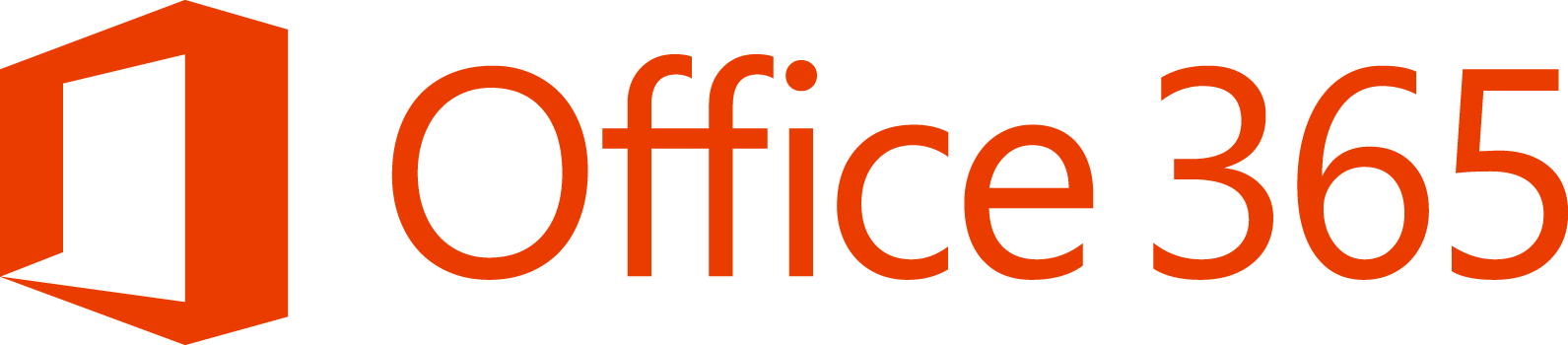 Organización y productividad
Motivación e interactividad
Creación y colaboración
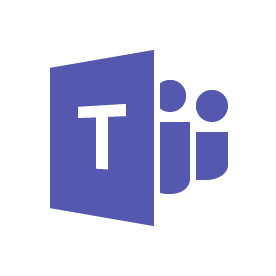 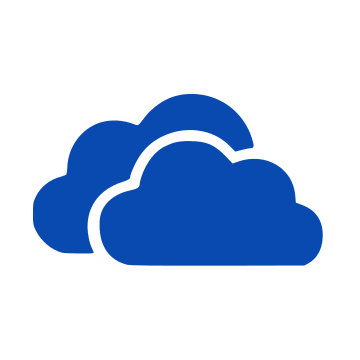 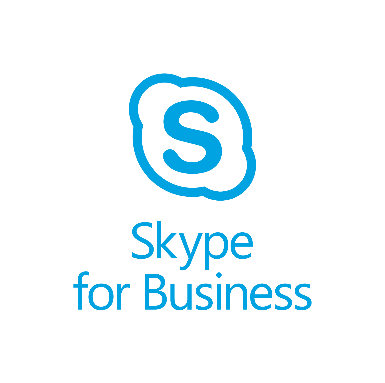 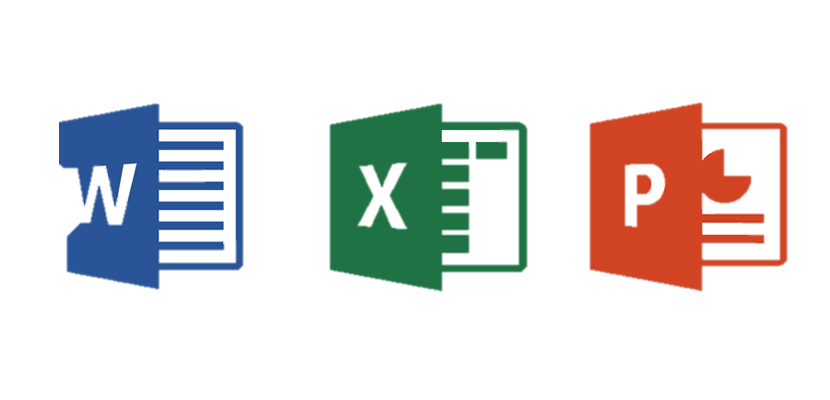 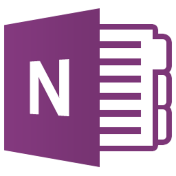 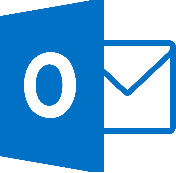 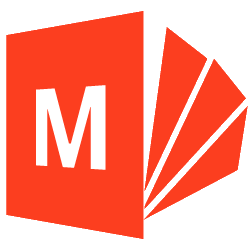 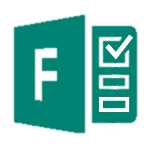 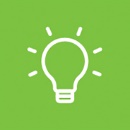 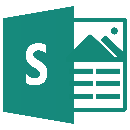 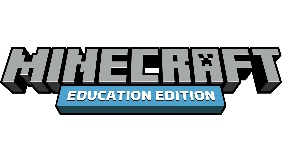 Minecraft
Education Edition
Office Mix
Word
Excel
OneNote
Power
Point
Teams
Outlook
One Drive
Sway
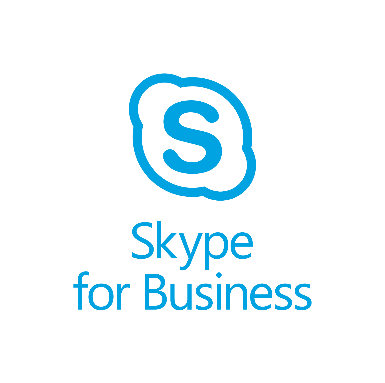 Learning Tools
Forms
39
SOLUCIÓN TECNOLÓGICA (Aplicaciones)
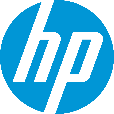 HP SCHOOL PACK + TOOVARI
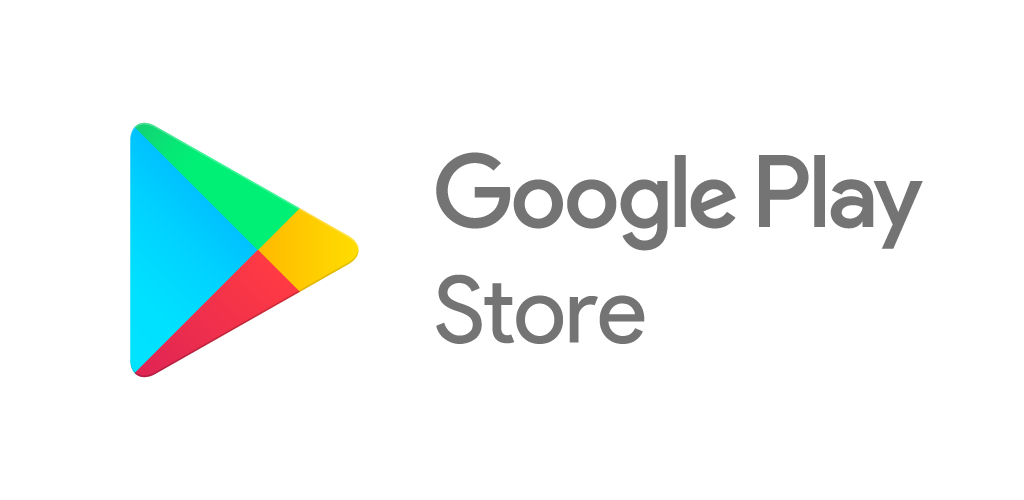 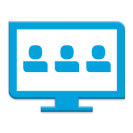 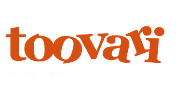 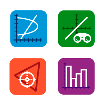 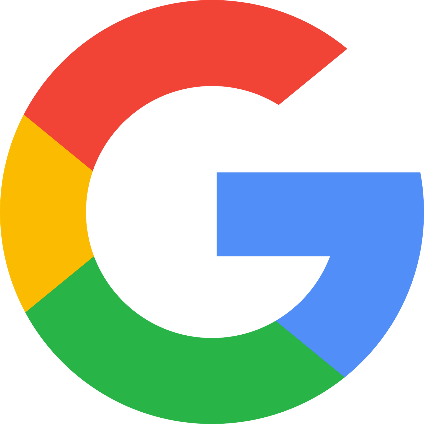 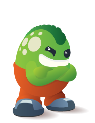 HP Prime Graphing Calculator
K12
HP Classroom Manager
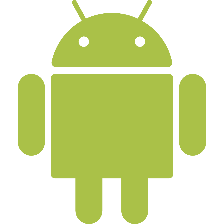 Android Market
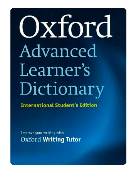 OUP Advanced Learner’s Dictionary
ClassLink
SUITE FOR EDUCATION
Colabora en cualquier lugar
Administra tus tareas
Comunícate a tu manera
Administra tu aula
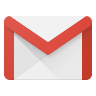 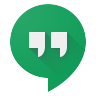 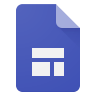 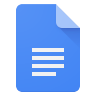 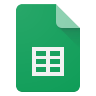 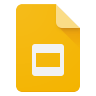 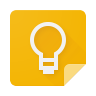 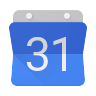 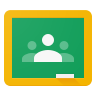 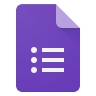 Keep
Calendar
Gmail
Hangouts
Sites
Slides
Docs
Sheets
Classroom
Forms
40
RESULTADOS
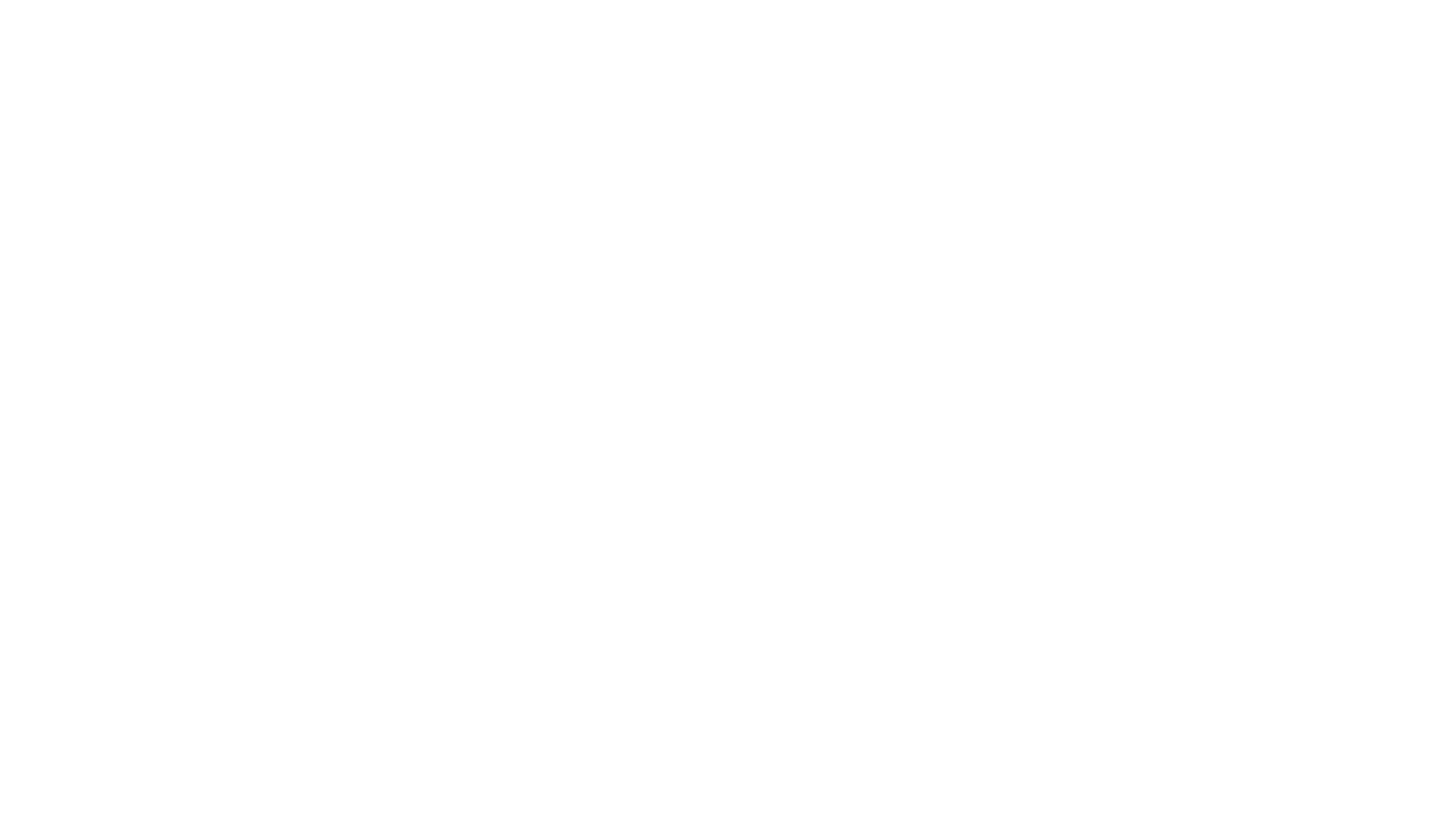 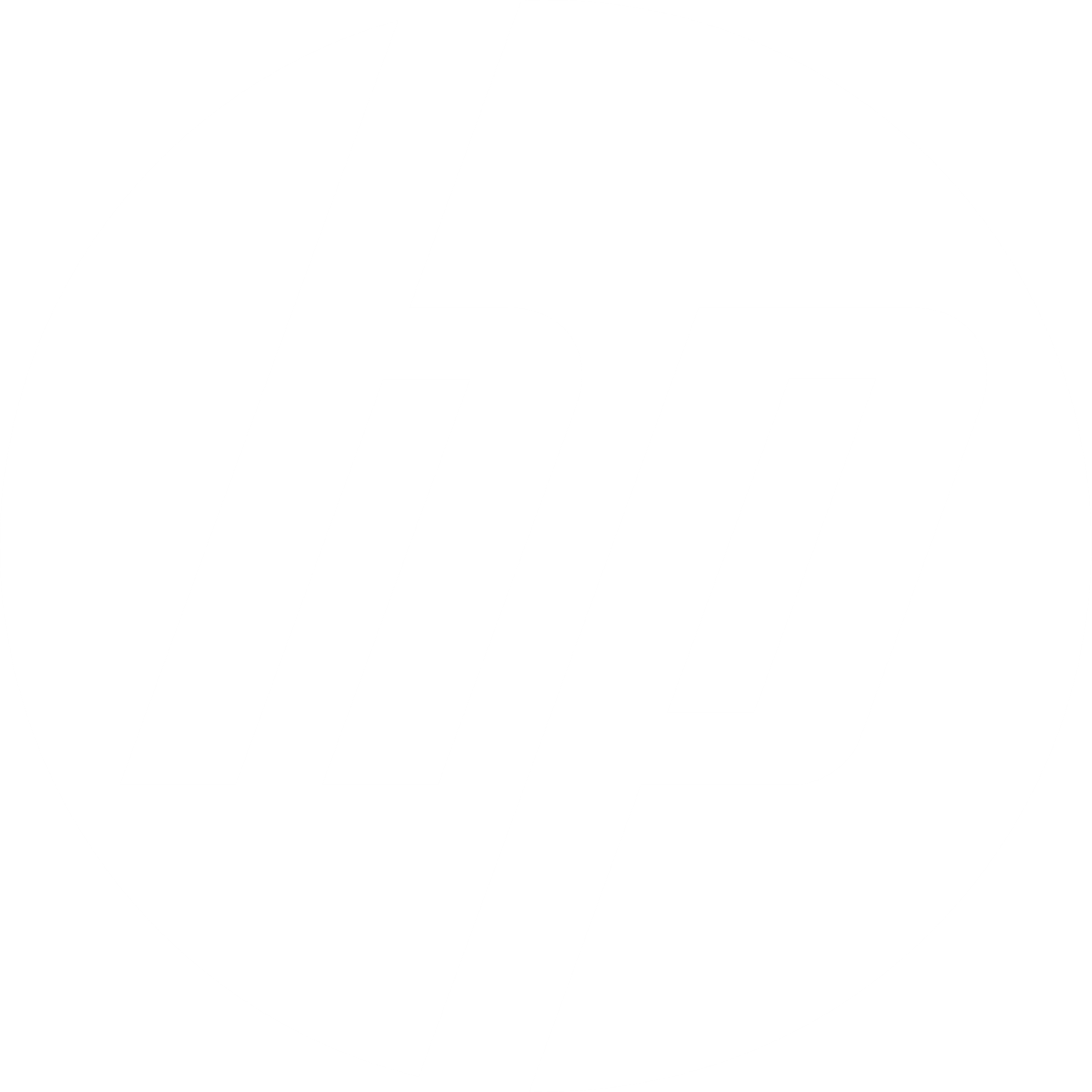 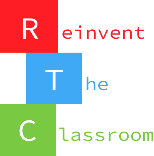 Se muestran los resultados estimados por la aplicación de un Aula RTC en una institución educativa
ALUMNADO
70 %
Resultados académicos 
(ciencias y matemáticas)
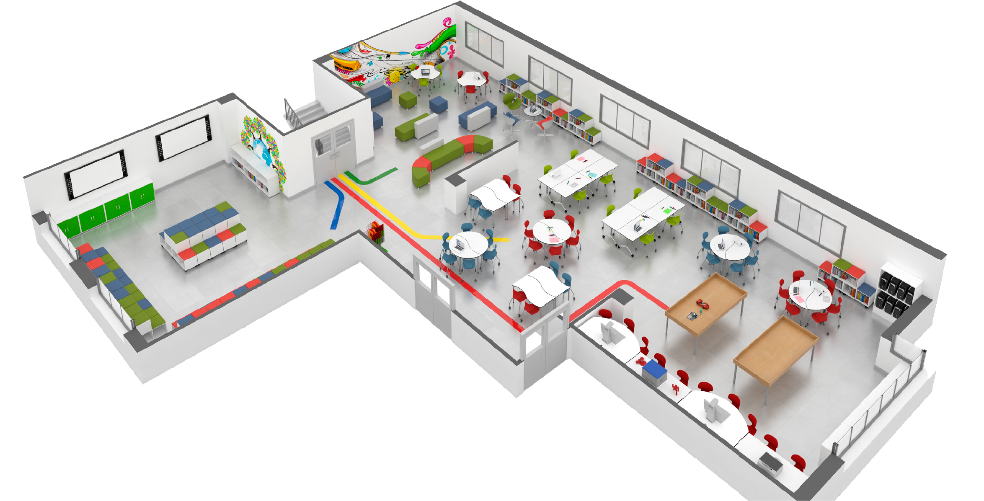 73 %
Interacción entre alumnos
PROFESORADO
90 %
35 %
Desarrollo competencias digital
Colaboración entre docentes
52 %
100 %
Competencia matemática
Proyectos de innovación docente
FAMILIAS
80 %
CENTRO
Competencia Digital Docente
85 %
85 %
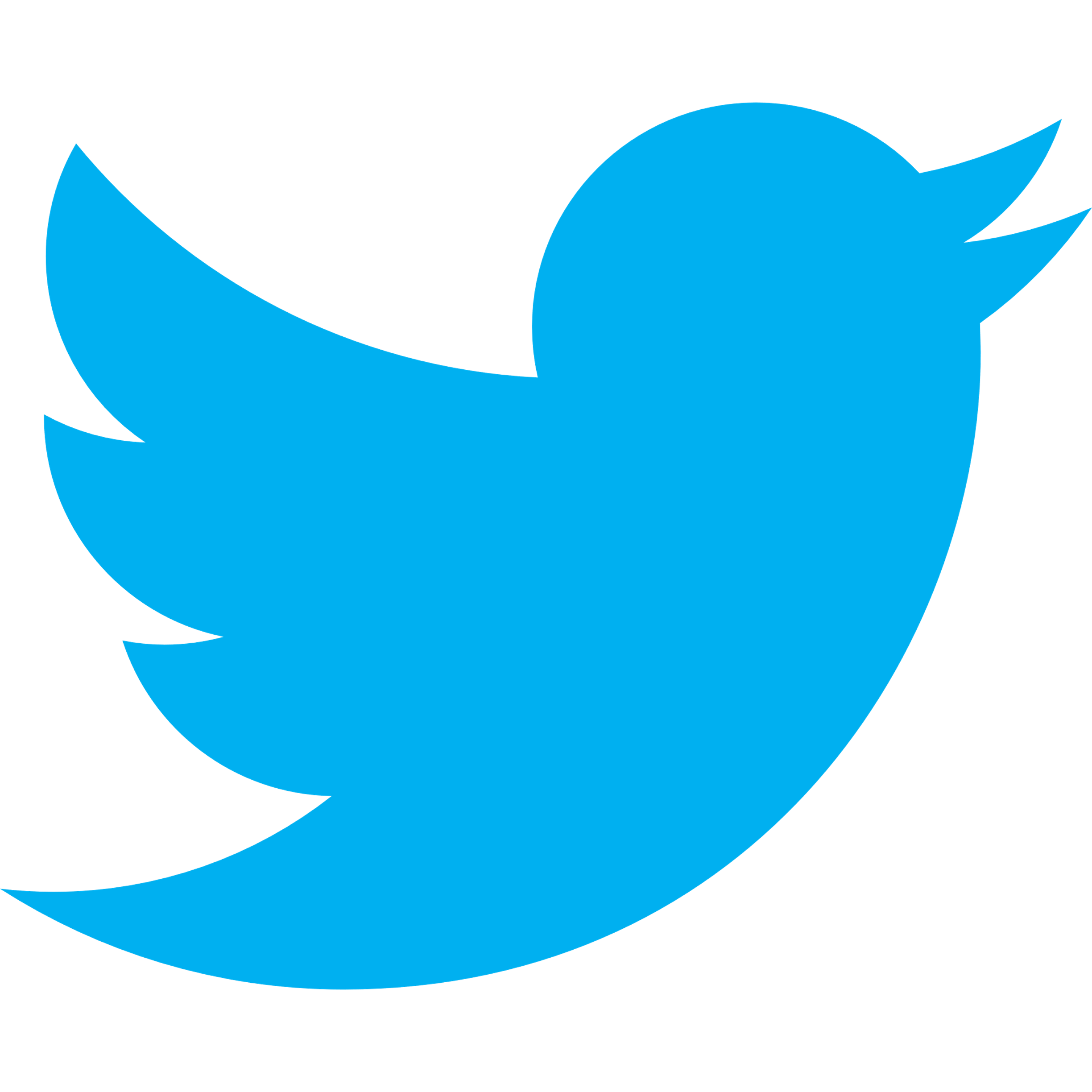 Satisfacción
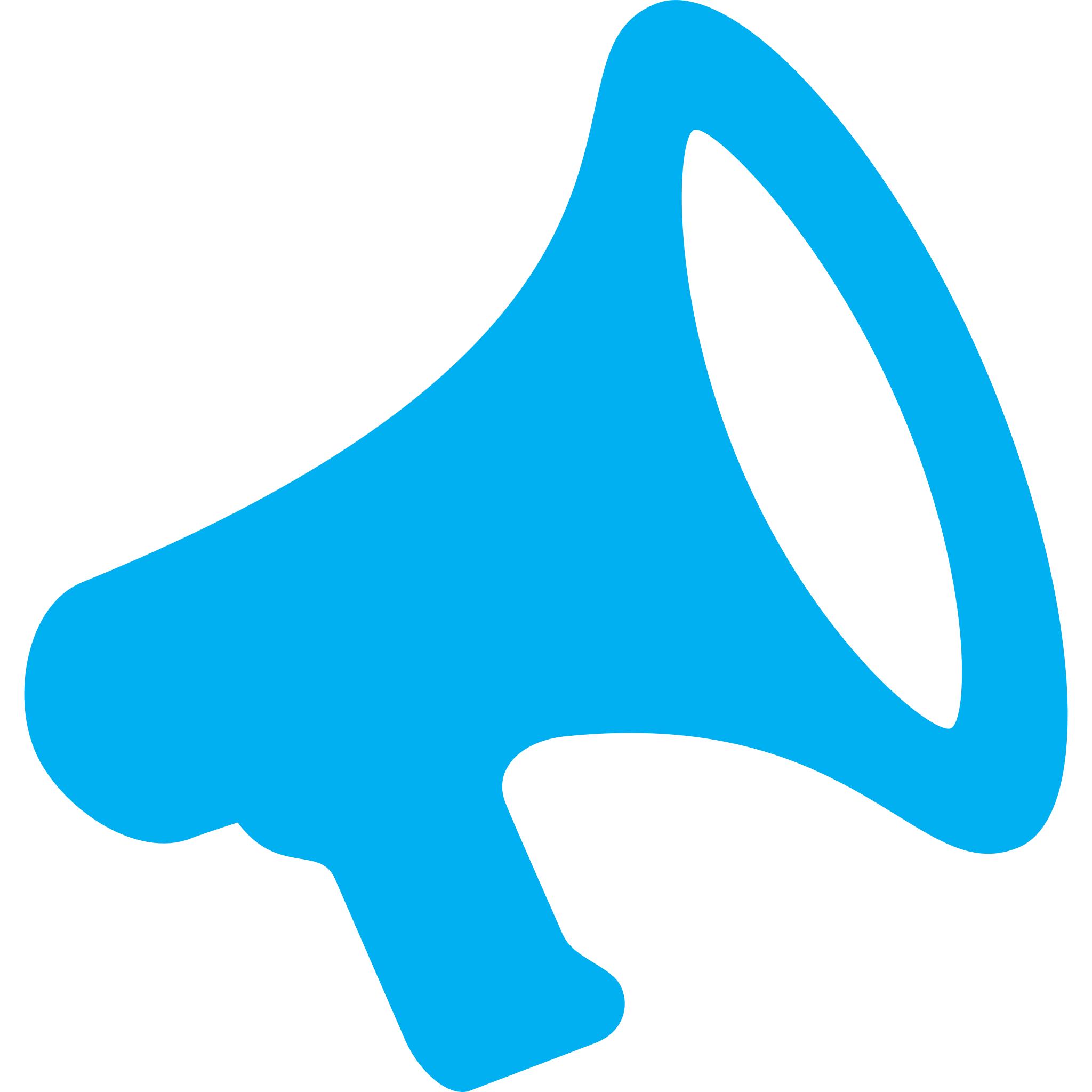 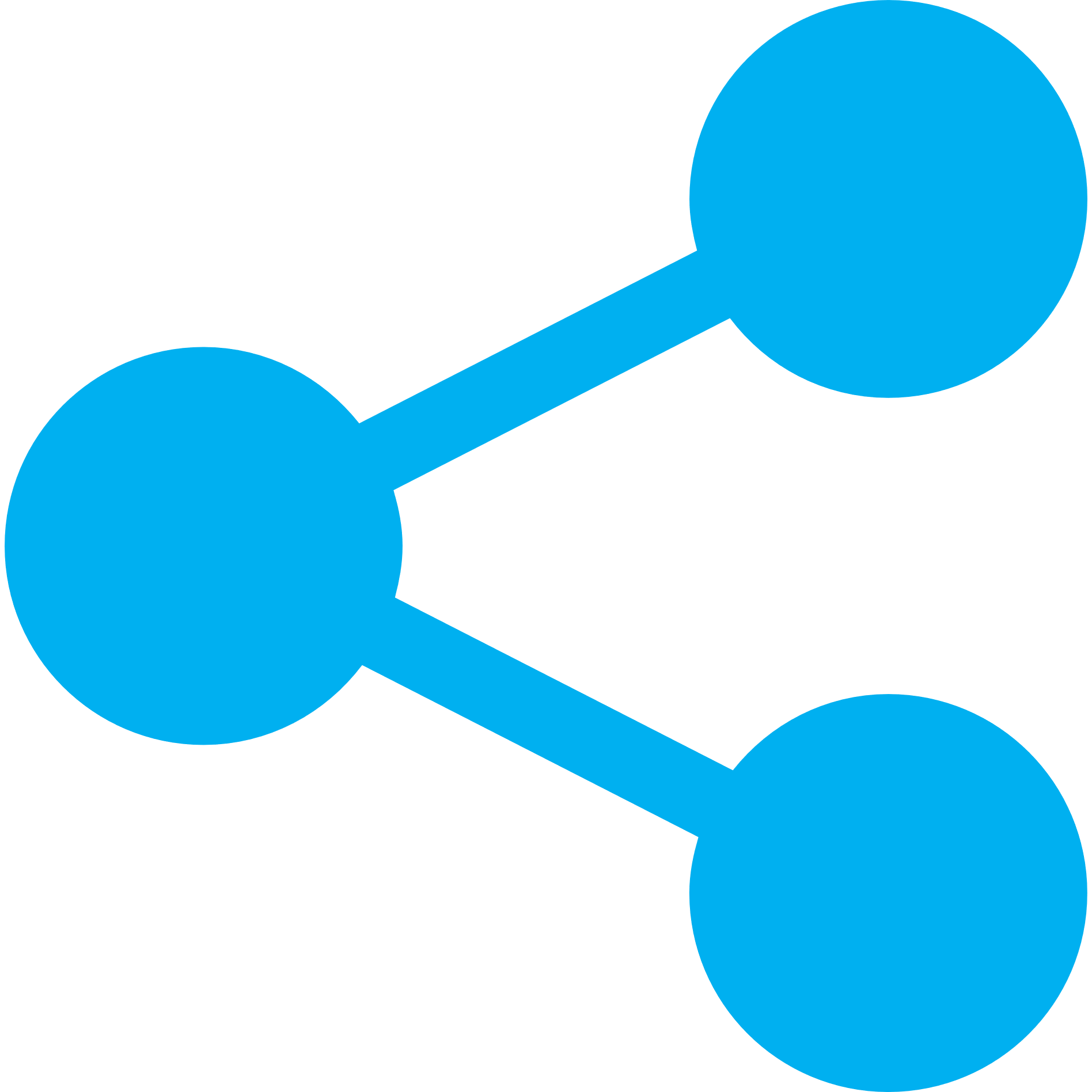 Tiempo de dedicación espacios de colaboración
+65%
Interacción RRSS
+70%
Difusión del Centro
+20%
Colaboración entre Centros
22 %
55 %
Sentido de pertenencia
Uso de metodologías innovadoras
41
Vodafone  establece tres escenarios para garantizar los elementos de aprendizaje que se han definido como objetivos que tienen que alcanzar todos.
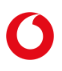 42
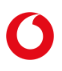 43
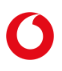 Vodafone
44
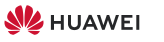 Visión y Estrategia de Huawei en la Educación
45
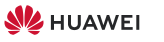 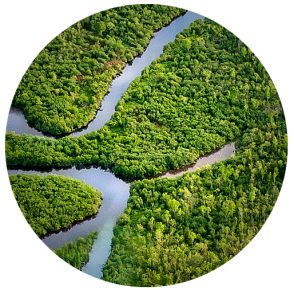 Ecosistema
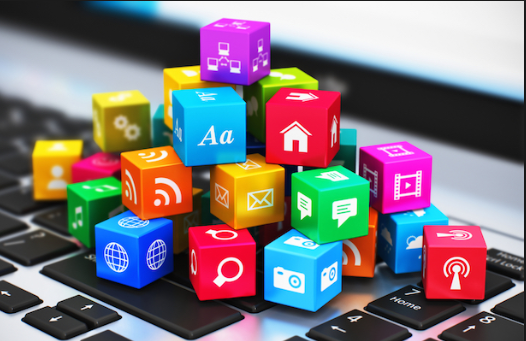 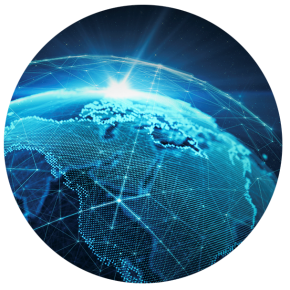 Innovación
Plataforma
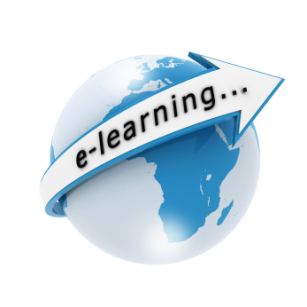 Innovación ProgresivaElevar la Educación a un nuevo nivel
Ecosistema Sostenible
 Innovación y Desarrollo
Infraestructura Full-stack ICT
Acelera la Transformación de la Educación
Inteligencia
Gestión del Campus
Cooperation & Win-win
Predicción utilizando Big  Data 
y Tecnologías  de inteligencia Aritificial
Cloud
SaaS
Simplicidad
Arquitectura Simple, Operaciones eficientes
AI
PaaS
Cloud Management
Big Data
eClassroom
Aprendizaje Online
Fixed Network
Pipe
Mobile Network
VDI
Aprendizaje Interactivo
Aula en la “nube”
Seguridad
Plataforma abierta
Device
Apicaciones IoT
Gestión proactive contra amenazadas desconocidas
Ofrecer APIs para construir un ecosistema sostenible
Habilitar la Transformación de la Educación con Tecnología líder y un Ecosistema Sostenible
46
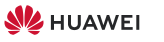 Solución Partner
Visión General de la Solución de Huawei para ‘Smart Education’
Solución Huawei
Conjuntamente ofrecido por Huawei & Partner
Objetivo: Mejorar la Igualdad y la calidad de la Educación
MOE
Smart Education Cloud
Sistema de Gestión de Evaluación
Libros Online
Administración
Evaluación de Profesores
Portal de Servicio Publico
Cloud Data Center
Escuela
Smart Campus
Red de Educación Metropolitana
Red Segura
Red Segura
WLAN
WLAN
Aulas
Smart  Classroom
eClassroom
Escritorio Virtual
47
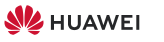 Smart Classroom – Aula Inteligente
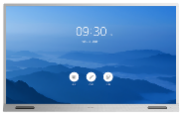 eClassroom: Compartición de Recursos de Alta Calidad
Cloud Data Center
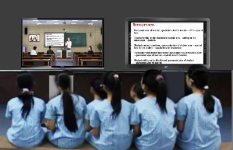 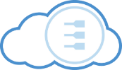 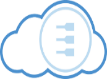 WAN
Virtualización de Escritorios
Plataforma de Enseñanza Remota
Internet
Grabación de contenido de enseñanza en 1080p HD, con posibilidad de Broadcasting en directo y Video bajo demanda OFFLINE.
Enseñanza remota en HD y experencia de aprendizaje con técnicas de sensación inmersiva
Casa
Aula de Enseñanza Remota: Live eClassroom
Fusion Access
SMC 2.0
MCU
Aula Virtualizada
Terminal de Videoconferencia
Cloud classroom: Gestión Eficiente Mejorada
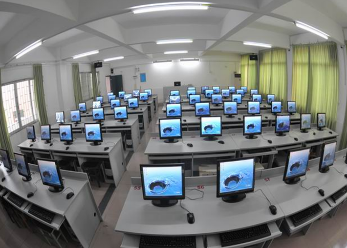 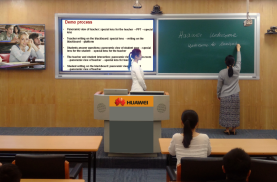 Convergencia perfecta entre las aplicaciones necesarias en  Enseñanza y la gestión de los escritorios: Eficacia mejorada en tareas O&M en más de un ↑10x
Protocolo desarrollado por Huawei HDP (Huawei Desktop Protocol): Mejora la experiencia multimedia
Aula Principal: Live eClassroom
Cloud classroom
Virtual Desktop
48
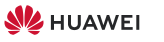 eClassroom, Educación Remota para llegar a todos los estudiantes
Clase Inteigente - eClassroom
Live eClassroom
Close-up shoots
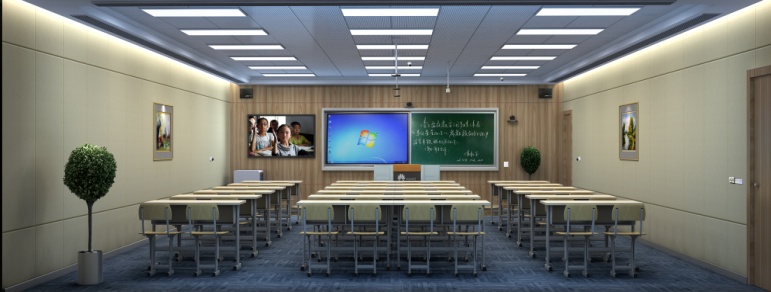 Permite ajustar la session a todos los niveles: primer plano o vista panorámica de profesor, vista de los estudiantes  or area de pizarra (Partners)
Grabado, Broadcast, VOD en 1080p HD, soporte de multiples terminales para accede a la plataforma desde cualquier sitio y en cualquier momento
Posibilidad de hacer Broadcast en directo, grabación de la session y Video bajo demanda online
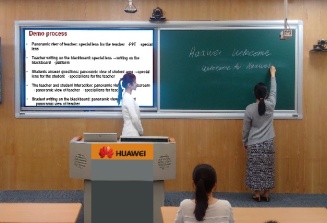 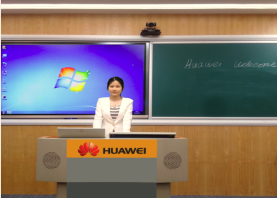 Escuela A
Branch classroom
Primer Plano de Profesores
Vista Panorámica 
de la plataforma
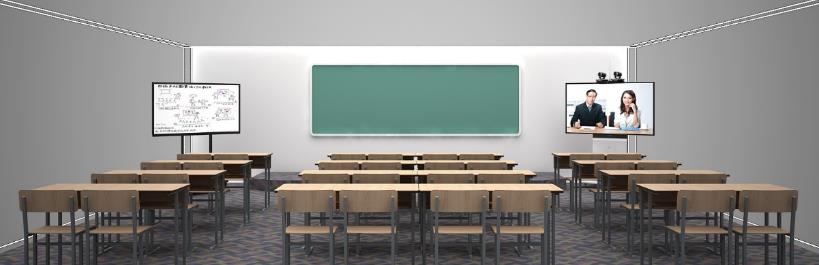 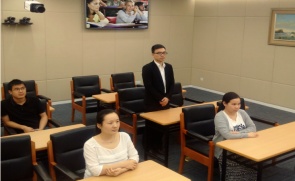 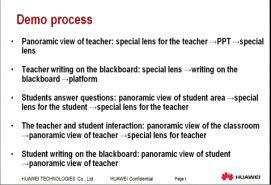 Escuela B
Comparticíón de Archivos
Compartición de Archivos para Word/PPT/PDF desde aplicaciones y escritorios
Material Didáctico
Vista Panoramica de los
Estudiantes
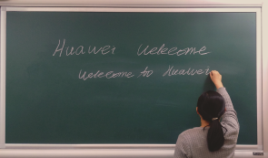 Pizarra Interactiva
Usuarios pueden escribir y dibujar en documentos compartidos mejorando la interactividad
Live Virtual Classroom
Pizarras
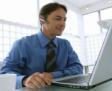 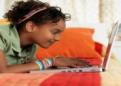 Clases Panorámicas, interactivas, y en HD; 1080p@60fps stream doble; interacción en tiempo real
49
Oficina, casa, y viajes
[Speaker Notes: Now,  let us see the details of the teaching and learning services. 

Live eclassroom is the solution for remote education, academic seminars and open courses. One teacher gives lesson in the Live eClassroom, hundreds of students could attend from branch classroom in different schools. Normally ,there will be three cameras in the middle of the live e-classroom. Two for the stage and one for the panoramic view of the classroom. The system can automatically trace and focus the teacher, the interactive students, the close-up of the blackboard. With the cameras, microphones and interactive whiteboard, the students in the remote classroom can have the same experience as in the main classroom. The video will be recorded and can be accessed by computers, pads and mobile phones. If there’s some emergency ,such as typhoon, the teacher can teach at home ,and students learn at home.]
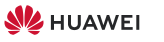 Solución de Escritorios Virtuales mejoran la Experiencia de Usuario y el Coste de Adquisicion
Enseñanza más Ágil
A cualquier hora, desde cualquier sitio y con cualquier terminal (Android, iOS, MAC, Windows, or Linux)
Control Centralizado del día a día del usuario
Entorno Cloud para la compartición de recursos
Infinidad de Recursos para la enseñanza
Entorno Laboratorio
Videos para Enseñanza
Alta Seguridad
Software especifico
Libro Electrónico
La información está aislada de los terminals y la gestión centralizada asegura la integridad de la información
No es necesario memorias flash USB, evitamos infecciones en el sistema
Terminales de Acceso
Bajo TCO
Gestión Centralizada, upgrades flexibles, creación de escritorios en batch. Un usuario puede realizer mantenimiento de hasta 2,000 escritorios virtuales
Multiples aulas comparten un único pool de recursos, mejora el ratio de uso de la plataforma
Tablet
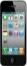 Estudiante
Centro de Gestión IT
Profesor
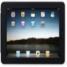 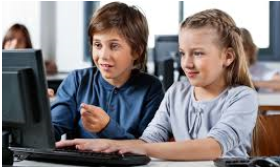 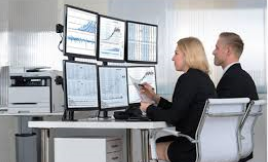 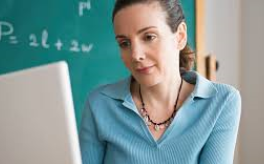 Telefono
Ahorro de Costes en Energía
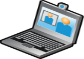 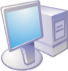 Consumo de un TC: 10W
Gestión Centralizada
Gestión Flexible de Recursos IT
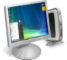 Accede en cualquier momento y desde cualquier sitio
Recursos de aprendizajes amplios
Sistema Personalizado para el profesorado 
Accede en cualquier momento y desde cualquier sitio
Reliability
Portatil
Lifespan 20% longer than that of a PC
PC
Thin Client
50
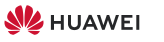 Smart Campus
Wireless Campus
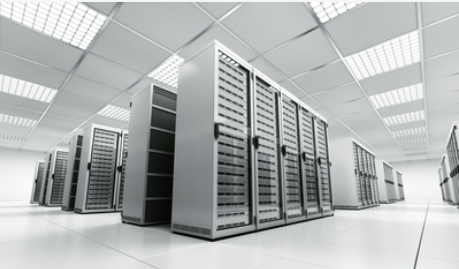 Red de Educación Metropolitana
Cobertura Wi-Fi: Experiencia  de alta velocidad E2E mejorada en un 30%
O&M minimo: Convergencia de entorno Wired/wireless, iPCA, Mejora de la eificiencia en 50%
Interconexión fiable con organizaciones de educación administrativas
Servicios VPN asegura la calidad de servicio de la plataforma
Core
Cloud Data Center
Red de Educación Metropolitana
Agregación
Internet
Green Campus
Acceso Control  a la red de Campus, Prevención de amenazas en Internet, y servicio seguro bajo modelo BYOD
Green campus
Wireless campus
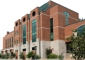 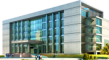 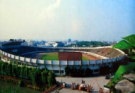 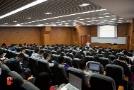 Residencia
Biblioteca
Playground
Aula
51
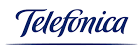 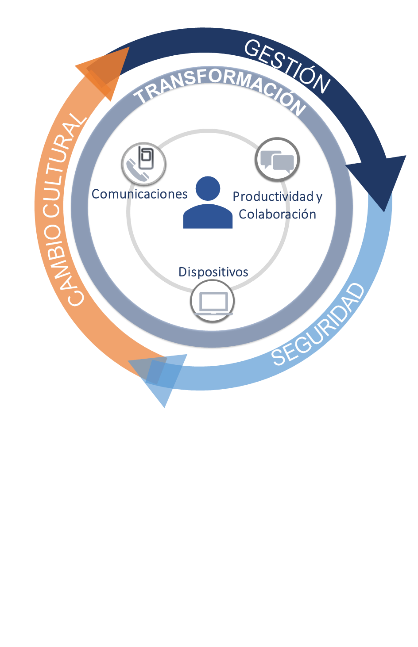 52
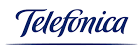 Gestión Unificada
Centro de atención personalizada al Sector Educativo.
Punto único de contacto para toda la comunidad educativa.
Soporte Operativo
Dudas funcionales.
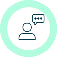 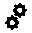 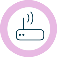 Conectividad personal
Banda Ancha Fija ADSL/Fibra
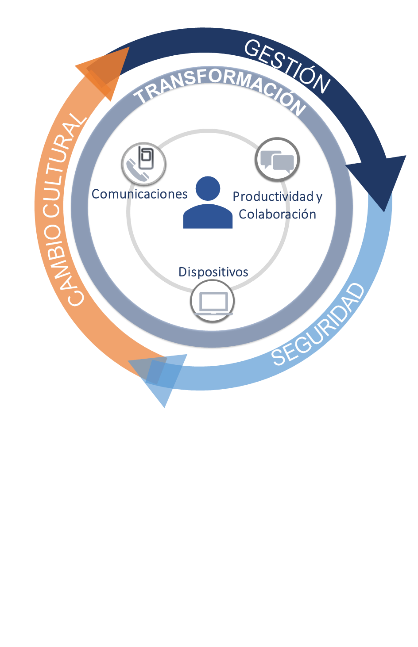 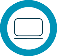 Dispositivos y accesorios
Suministro PCs, Chromebooks, Tabletas, Auriculares, ...
Gestión y Mantenimiento Postventa de Dispositivos
Plataformado Automático y Logística
Financiación flexible
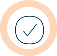 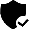 Seguridad
Protección avanzada dispositivo
Protección credenciales escolares
Protección Información y correo electrónico
Protección navegación
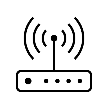 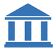 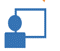 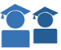 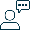 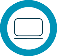 Gestión Educativa y Colaboración
G-Suite for Education
O365/M365 for Education
iReunión - Webex Teams
Integraciones con contenidos editoriales.
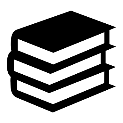 Contenidos Digitales
Compatibilidad con la Suite de Gestión educativa y colaboración
Integración de contenidos de diferentes editoriales y otros de elaboración propia.
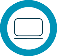 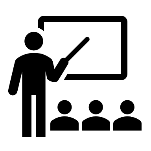 Aulas Híbridas
Soluciones Audiovisuales para garantizar la docencia presencial seguridad y seguimiento virtual en directo.
53
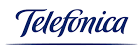 Caso de uso: Centro Educativo
Modelo de atención Global
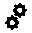 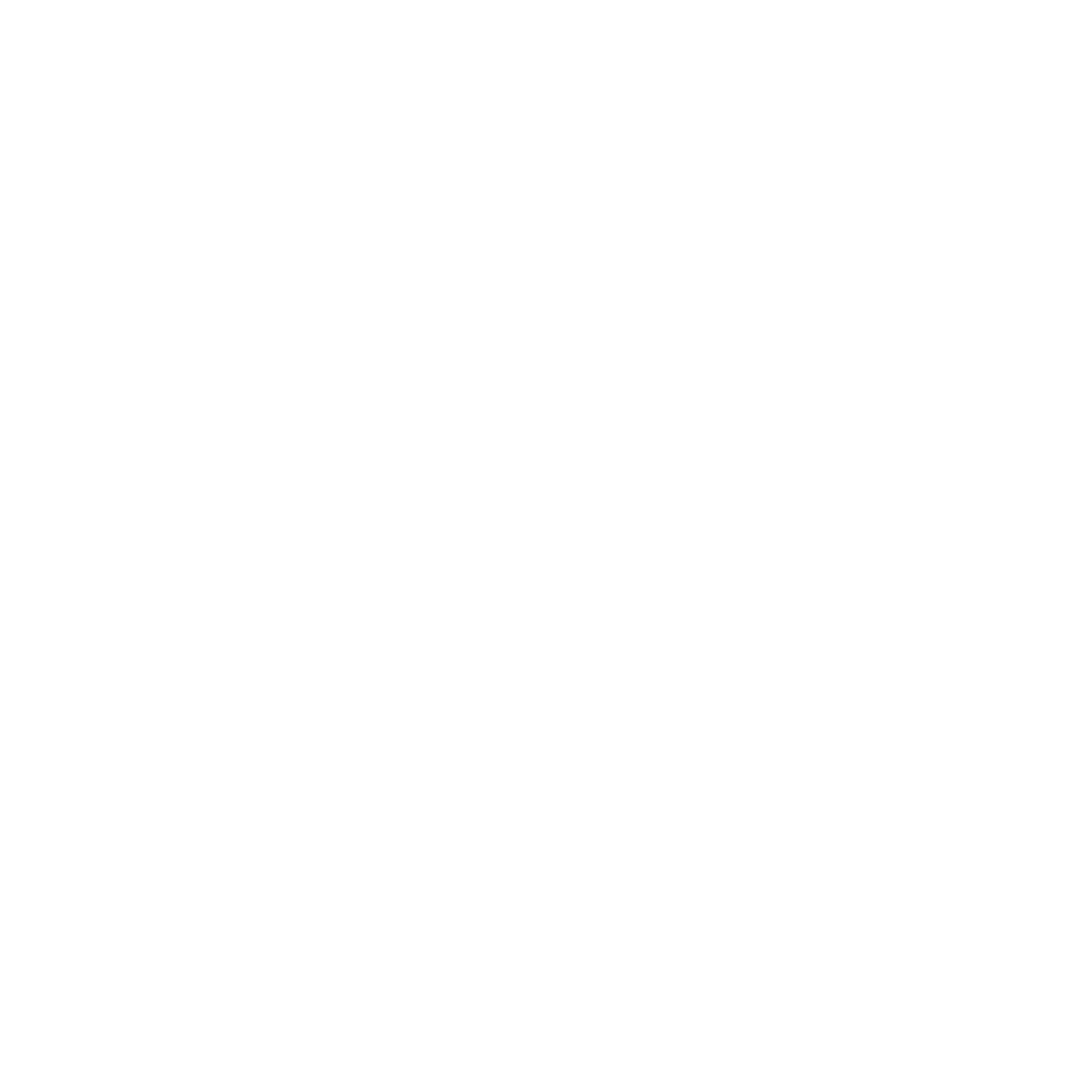 SOLUCIONES AUDIOVISUALES PARA GARANTIZAR LA DOCENCIA PRESENCIAL SEGURA Y EL SEGUIMIMIENTO VIRTUAL EN DIRECTO
Nuevo 
Espacio de aprendizaje
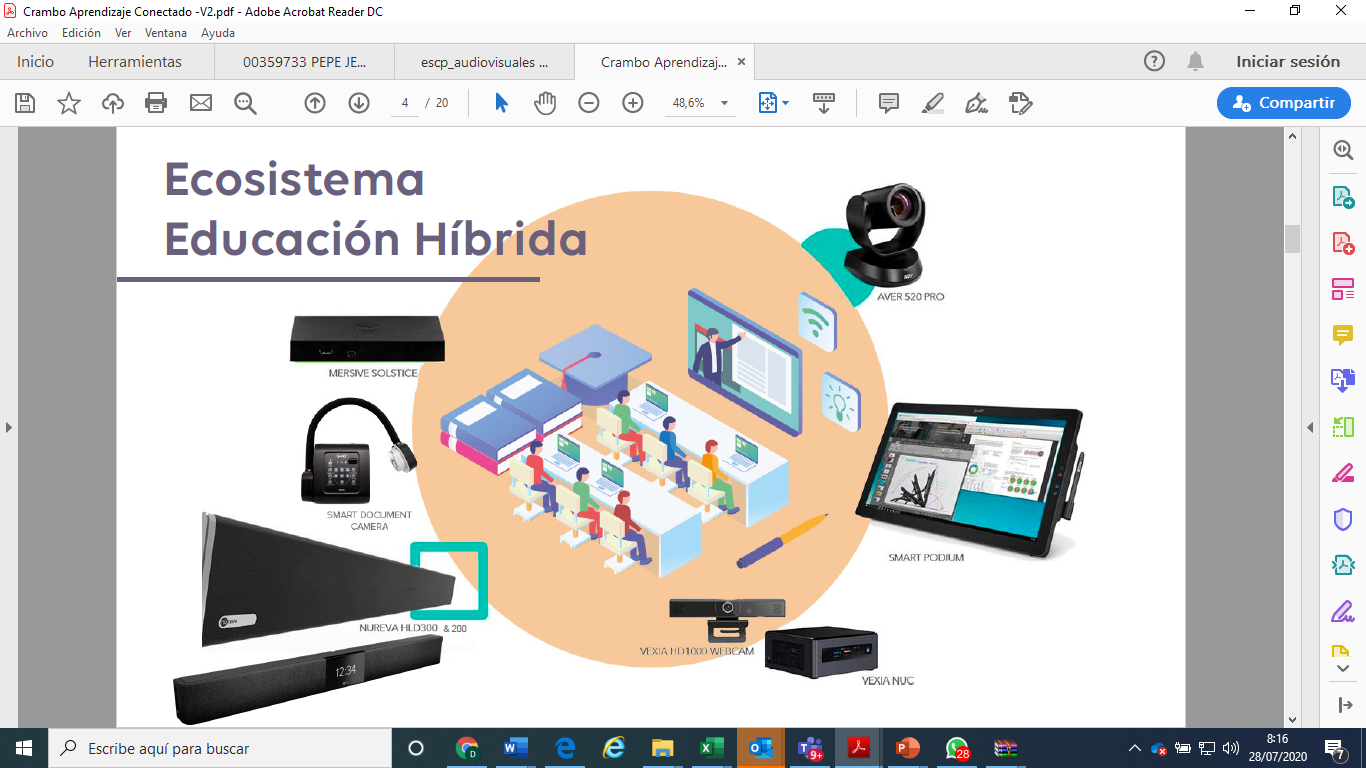 ELEMENTOS
Pantalla táctil que consolida todos los dispositivos 
Proyector de alta calidad
Pizarra colaborativa que permite al docente escribir y compartir contenidos en remoto y presencial
Cámaras de alta definición en Streaming, que garanticen la cobertura del profesor en todo momento.
Microfonía direccional y sonorización adaptada a las características del aula con voz natural y sin eco 
Sistemas de Control integrados con las plataformas de colaboración de la universidad (Zoom, Teams, Collaborate…)
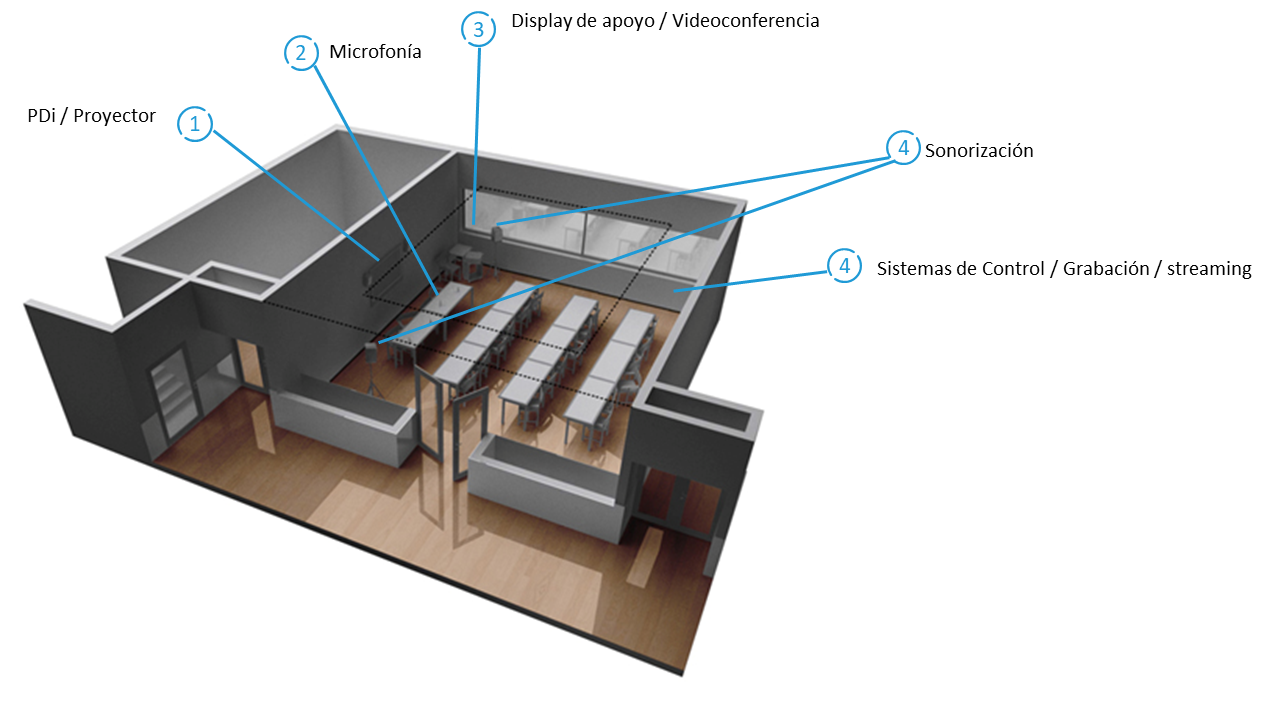 SOLUCIONES
54
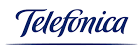 Modelo de atención Global
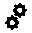 ..con un modelo de atención único y sencillo para toda la Comunidad Educativa…
Nuevo 
entorno Estudiante
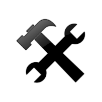 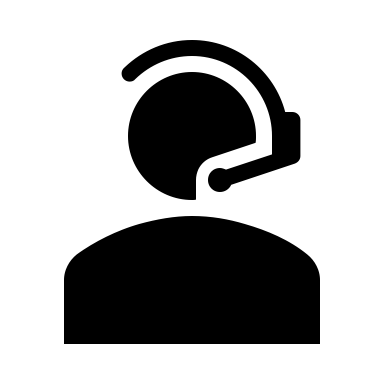 MODELO DE ATENCIÓN ÚNICO
Herramientas educativas
Dispositivos
Conectividad
Aula Híbrida
Contenidos
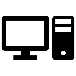 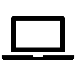 SW Colaboración
SW Gestión Educativa
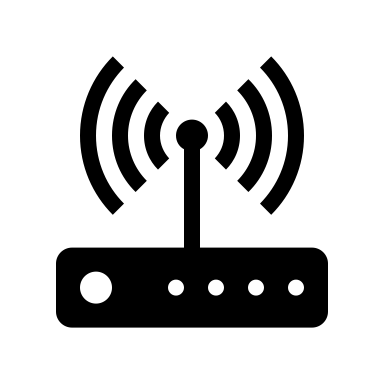 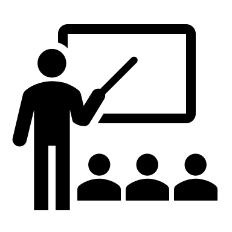 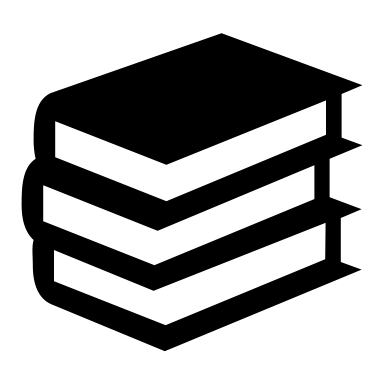 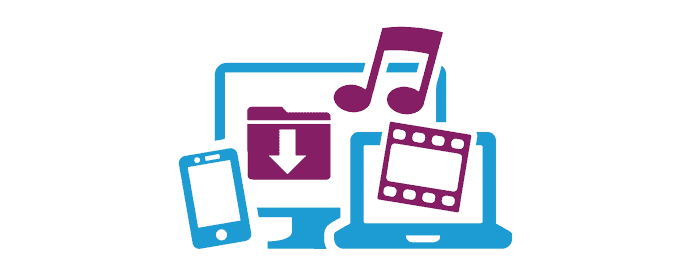 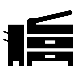 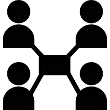 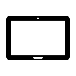 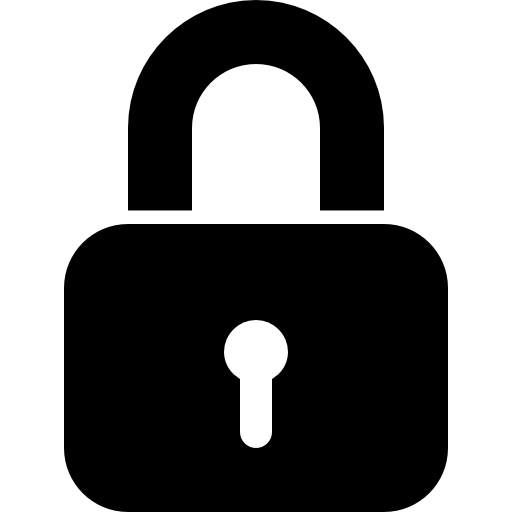 SEGURIDAD
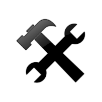 Centros técnicos soporte Nivel 2
Atención personalizada
Centro de atención exclusivamente dedicado al al Sector Educativo.
Atención a Diferentes colectivos de la comunidad educativa (Responsable TIC, )
Diferentes horarios y modelos de atención.
Gestión Unificada
Punto único de contacto para toda la comunidad educativa.
Soporte Operativo
Dudas funcionales.
Incidencias  plataformas tecnológicas.
55